Муниципальное бюджетное дошкольное образовательное учреждение «Яйский детский сад «Чайка»
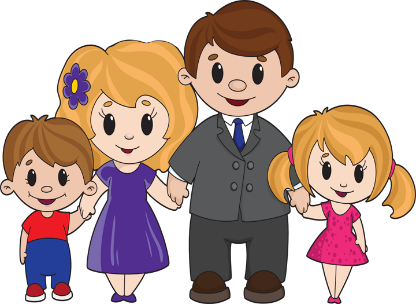 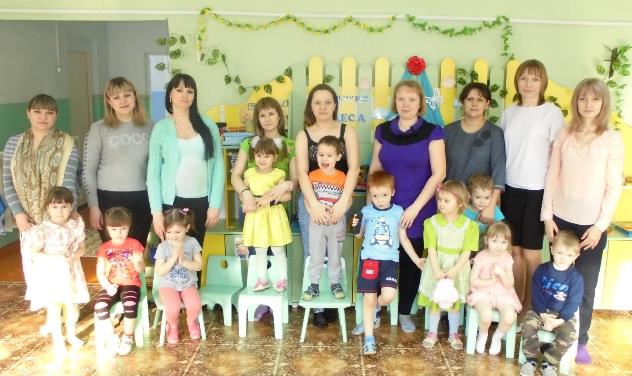 Семейный проект
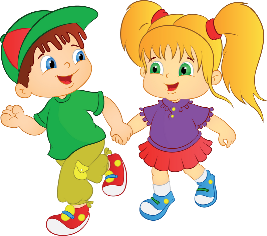 Сказка в гости к нам пришла
Средняя группа
Воспитатели: В.Н.Сухарева
      высшая квалификационная категория                              
                                     Э.А.Пустовитова
      высшая квалификационная категория
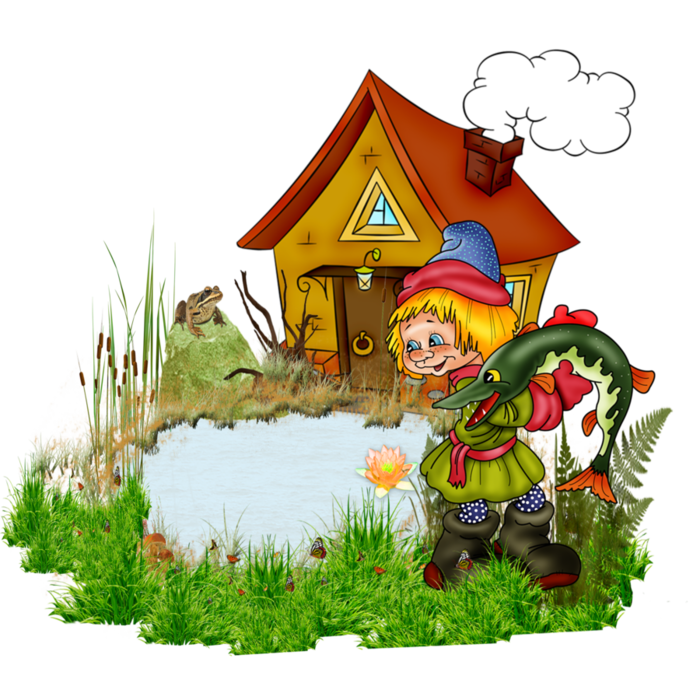 Встреча с героями сказок
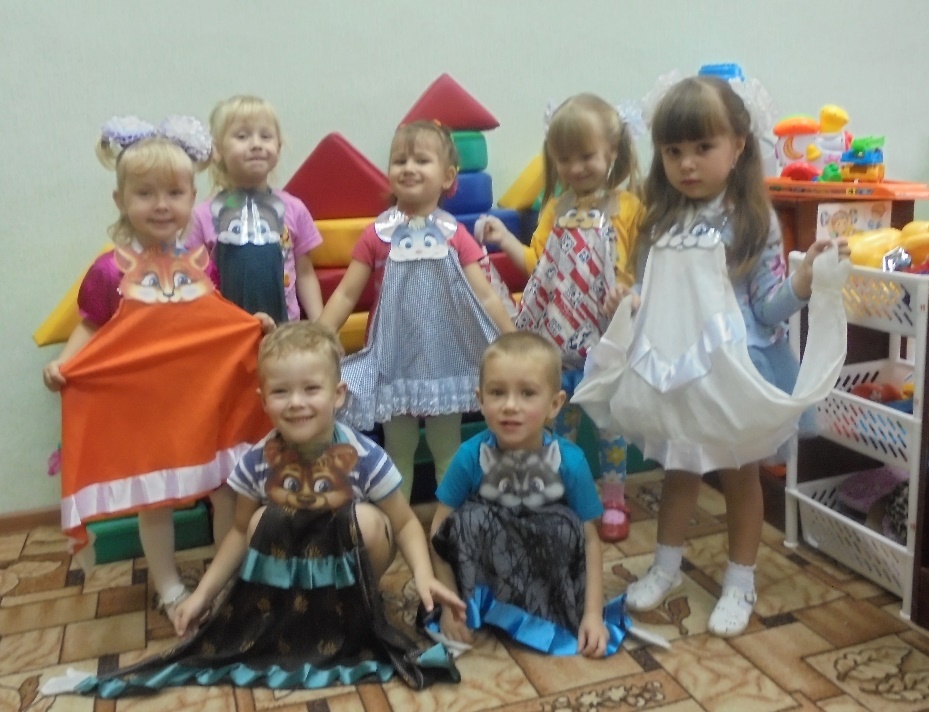 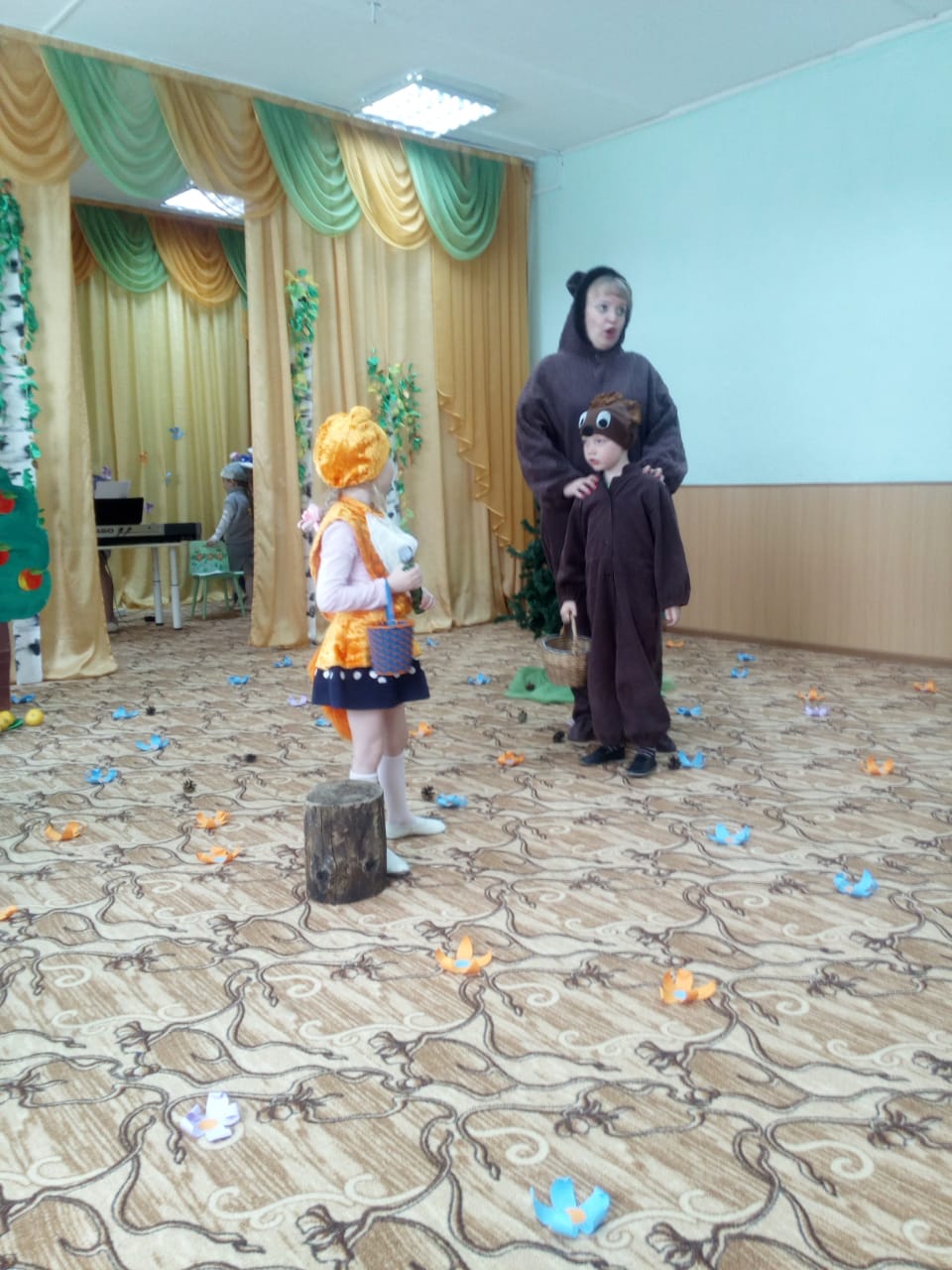 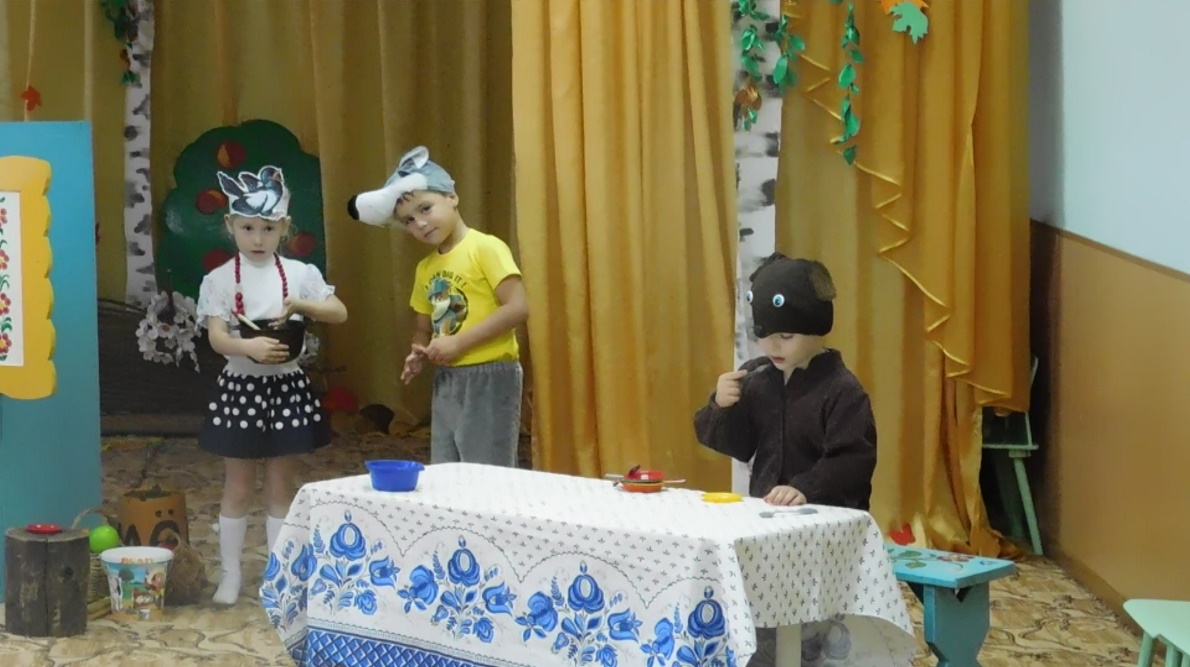 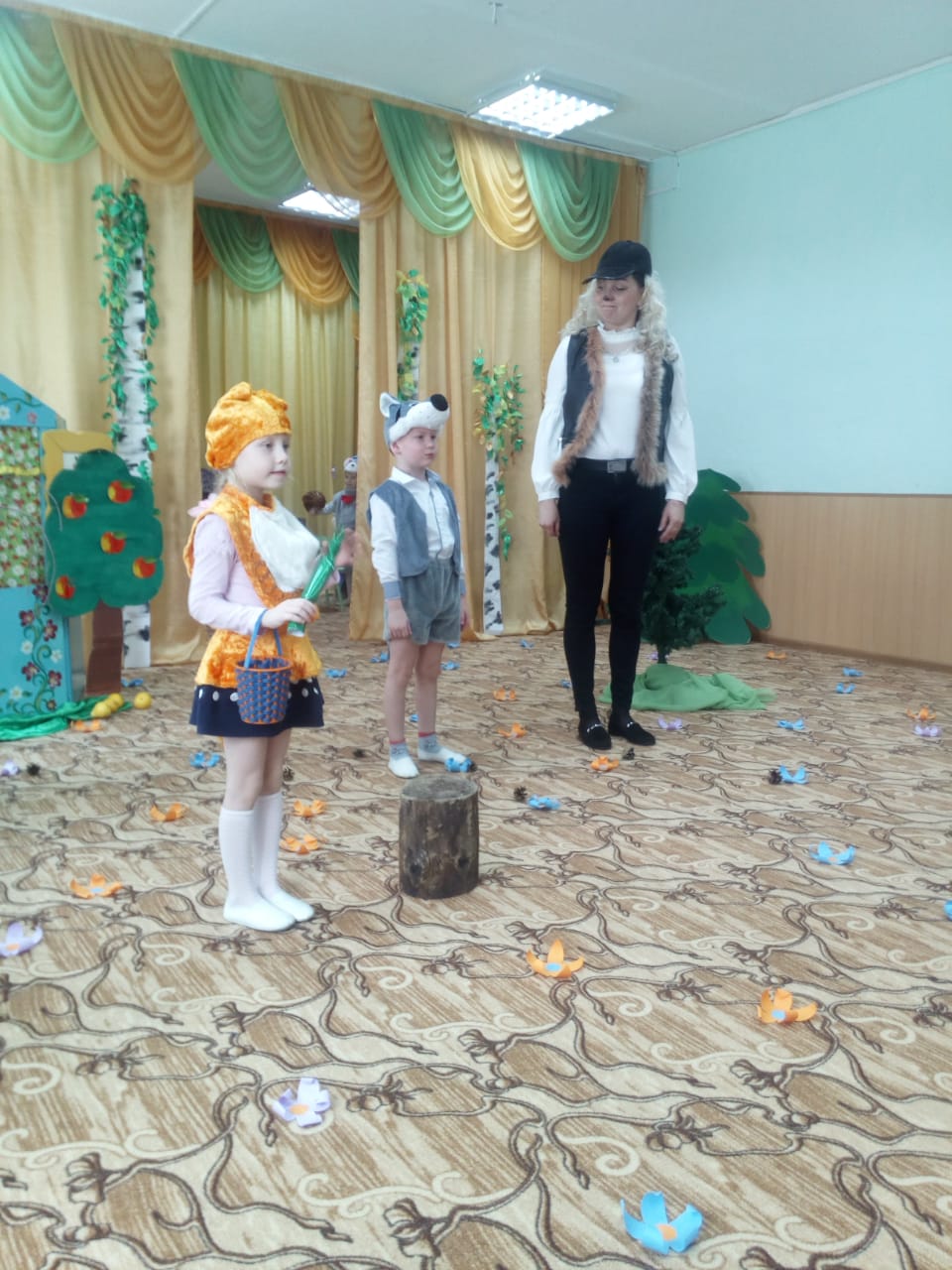 Мы хотим работать вместе 
с вами, а не вместо вас!
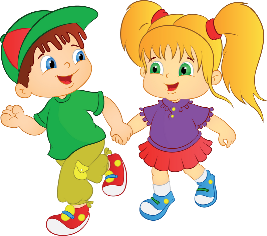 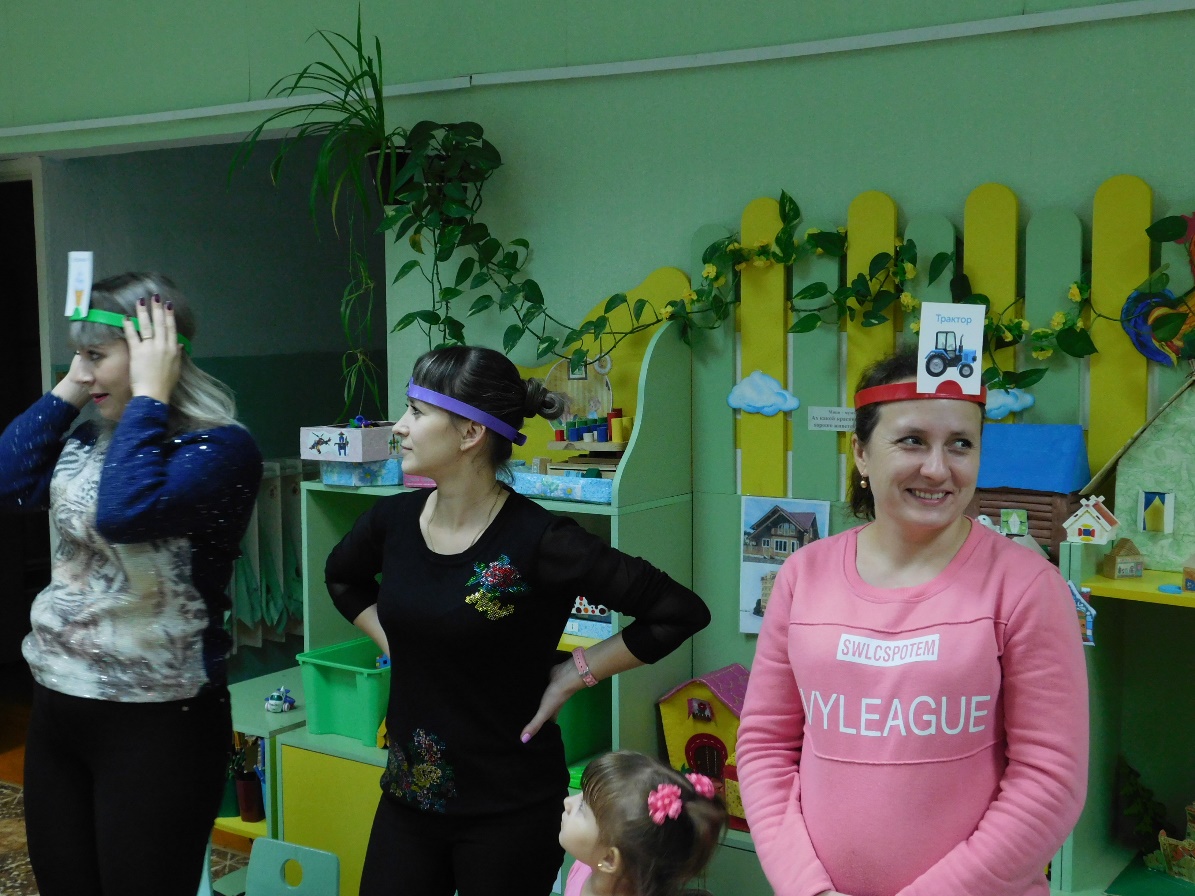 Книга – лучший друг
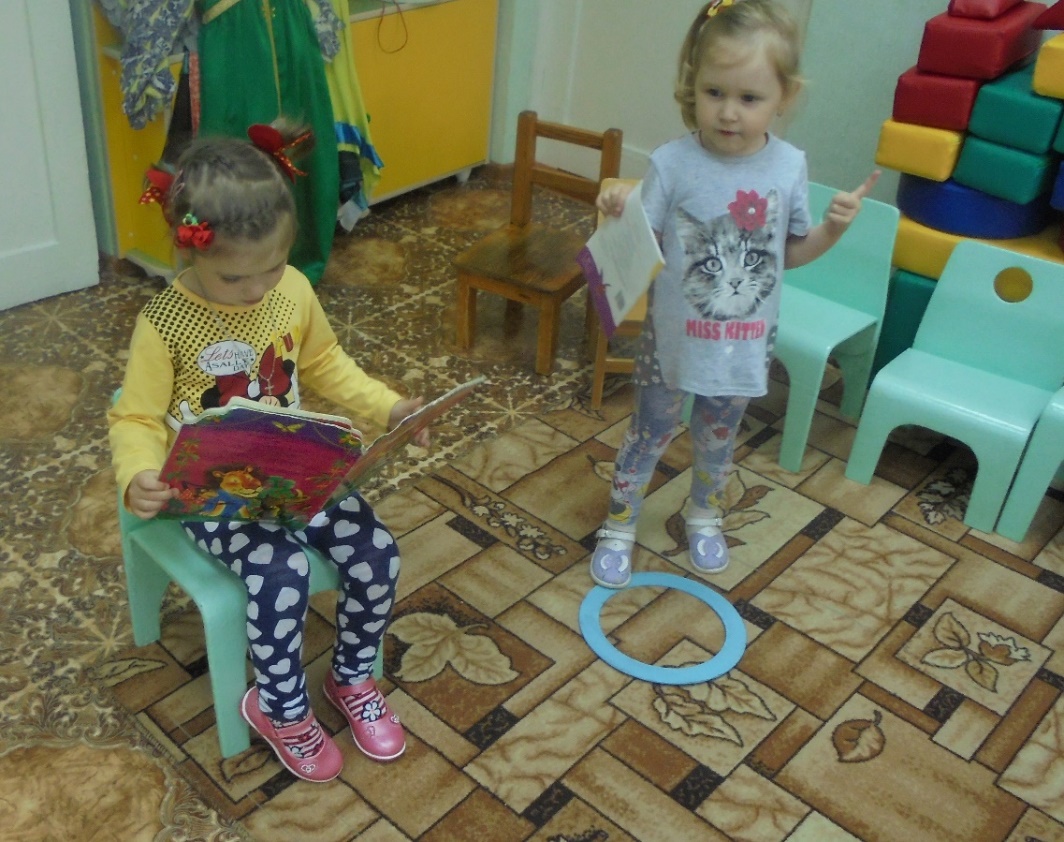 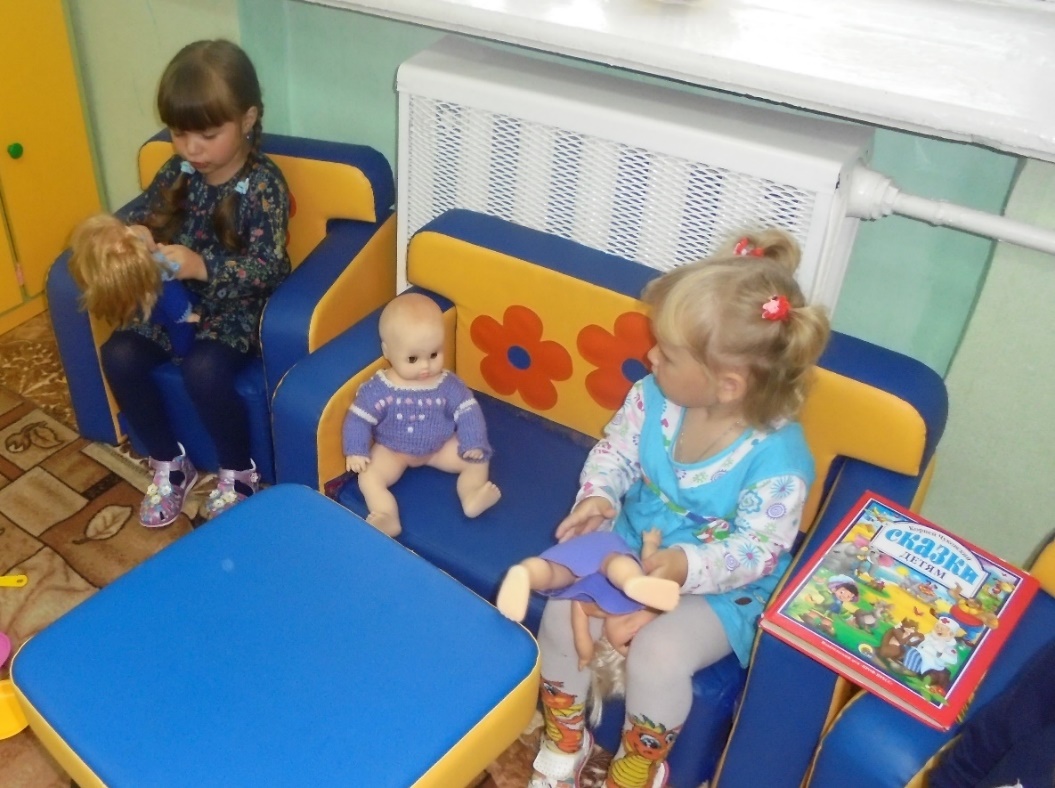 Воспитание сказкой
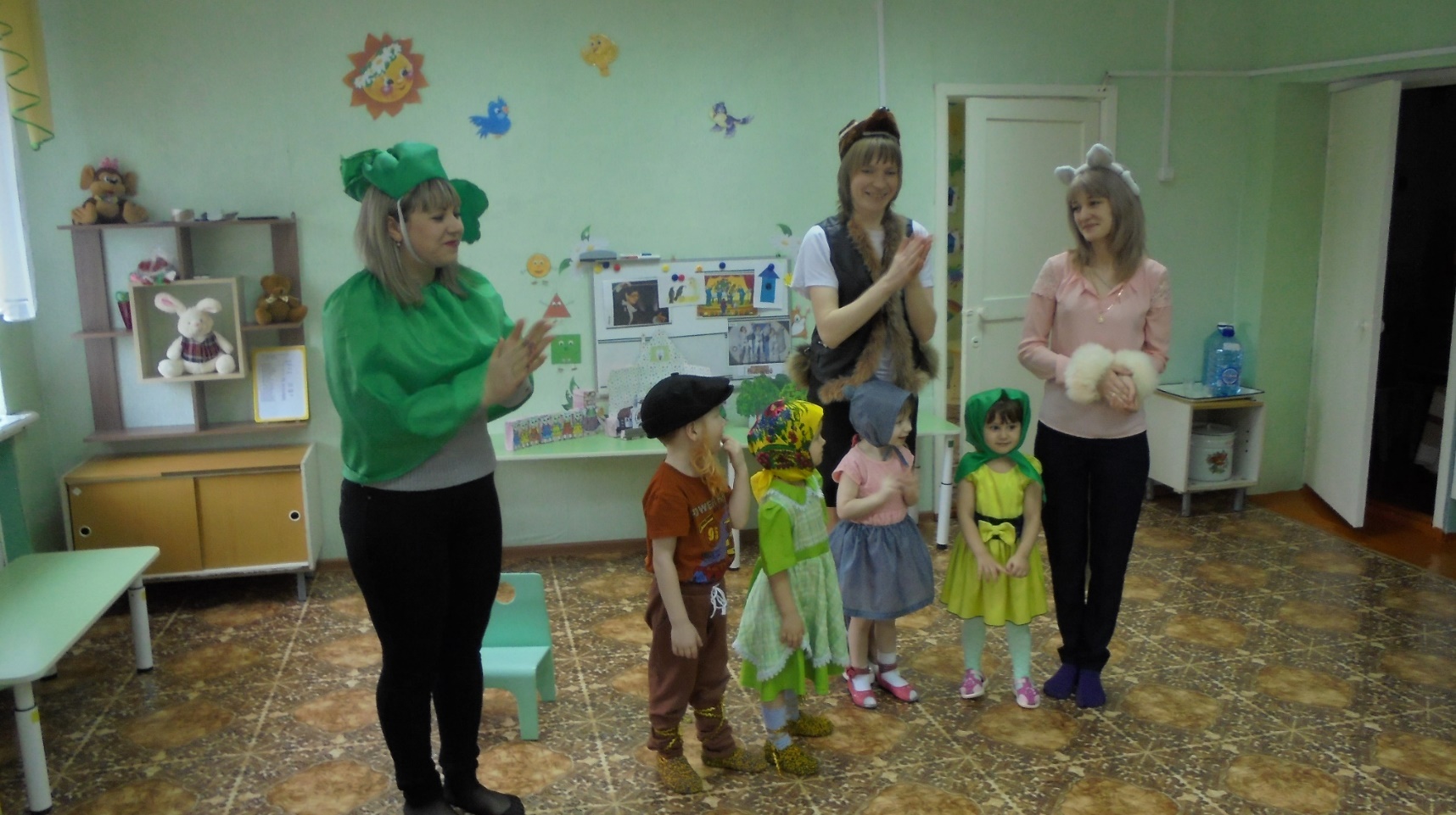 Главная идея взаимодействия 
педагога с родителями - 
это сотрудничество !
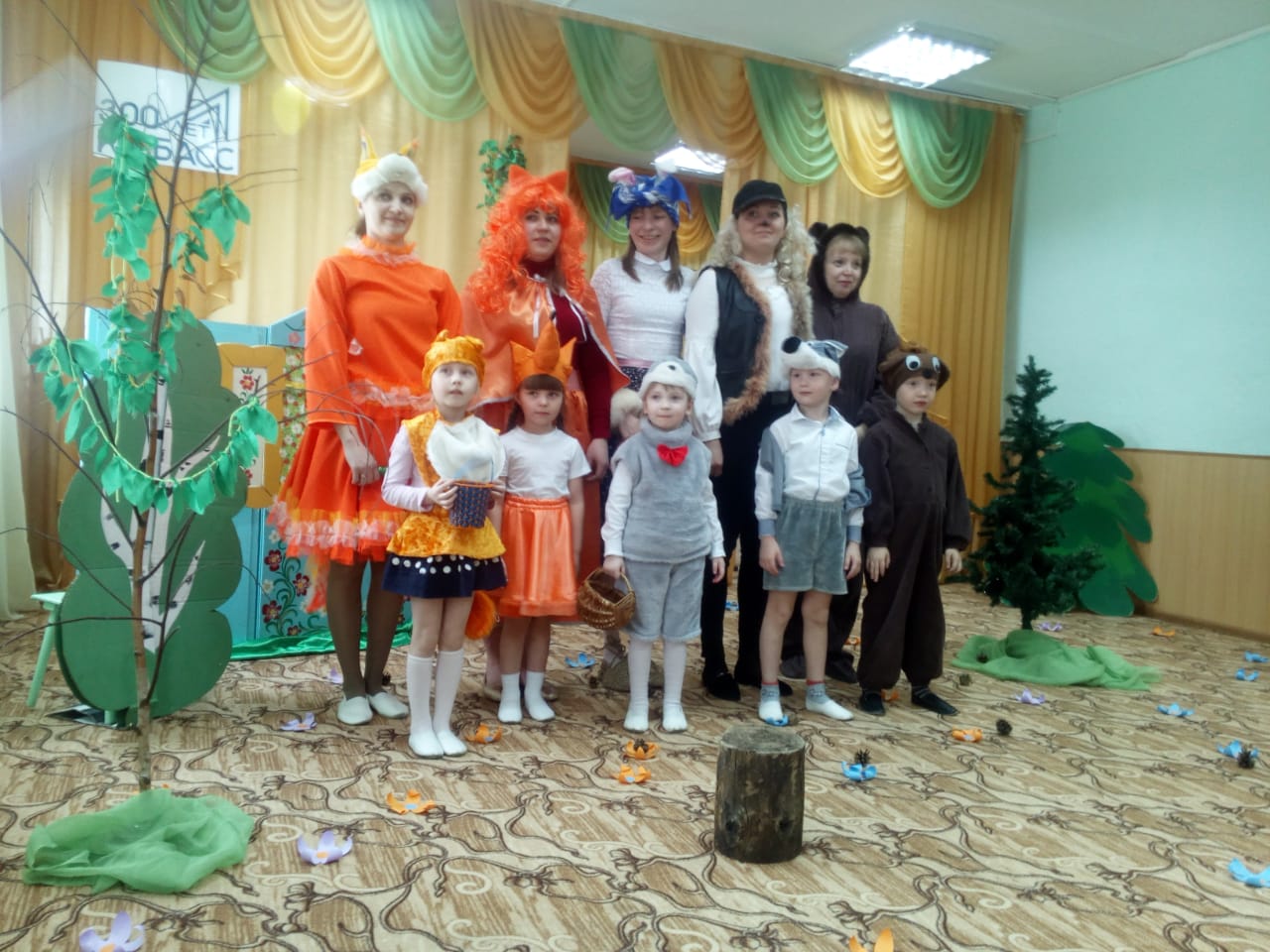 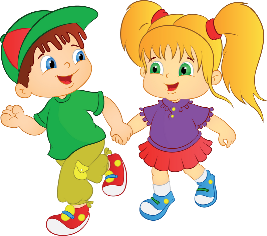 Цель проекта
Сплочение коллектива родителей, детей и педагогов. 
Создание атмосферы добра, взаимопонимания и доверия. 
Раскрытие ценности 
совместного творчества 
посредством сказки.
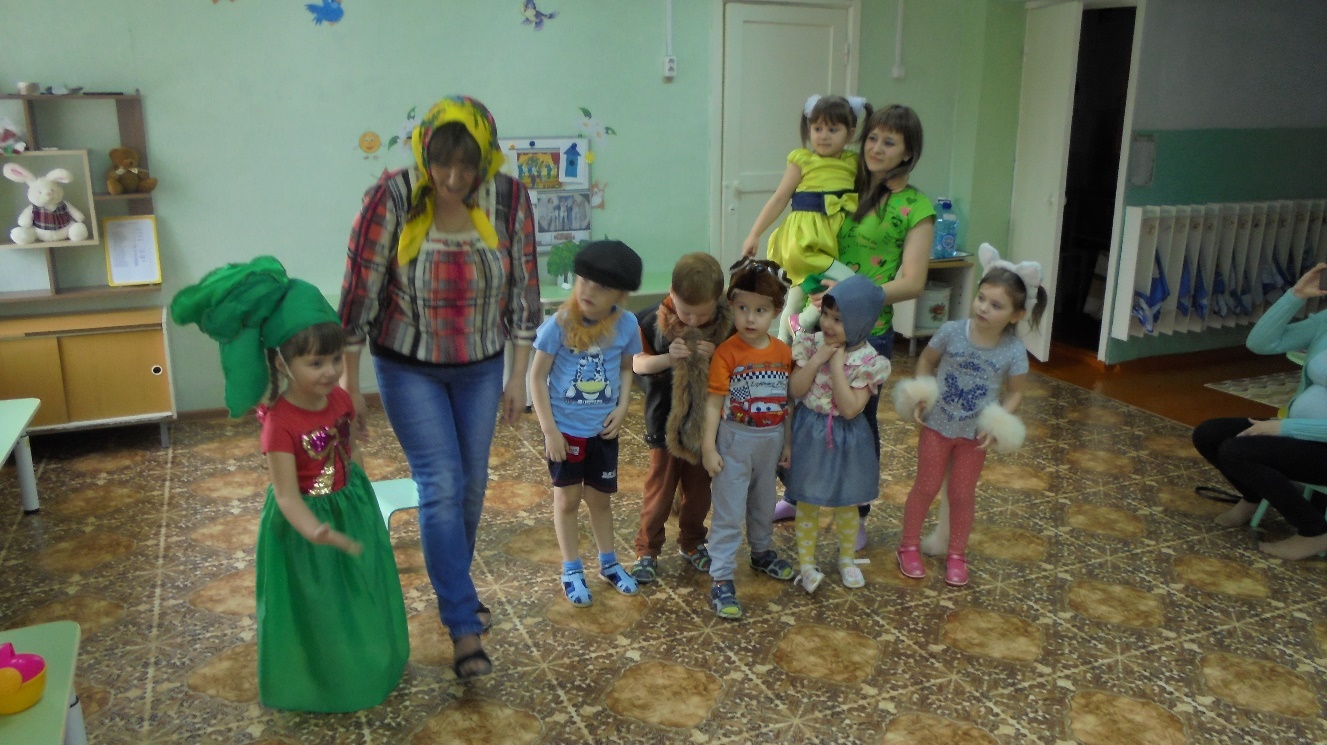 Паспорт проекта

Тип проекта: семейный, познавательно-творческий, интегративный, групповой, долгосрочный

Продолжительность: долгосрочный

Участники: родители (законные представители), воспитатели,                            музыкальный руководитель,                                     дети средней группы
Этапы реализации 
I этап - подготовительно-информационный
II этап – основной (практический - познавательный
III этап – заключительный
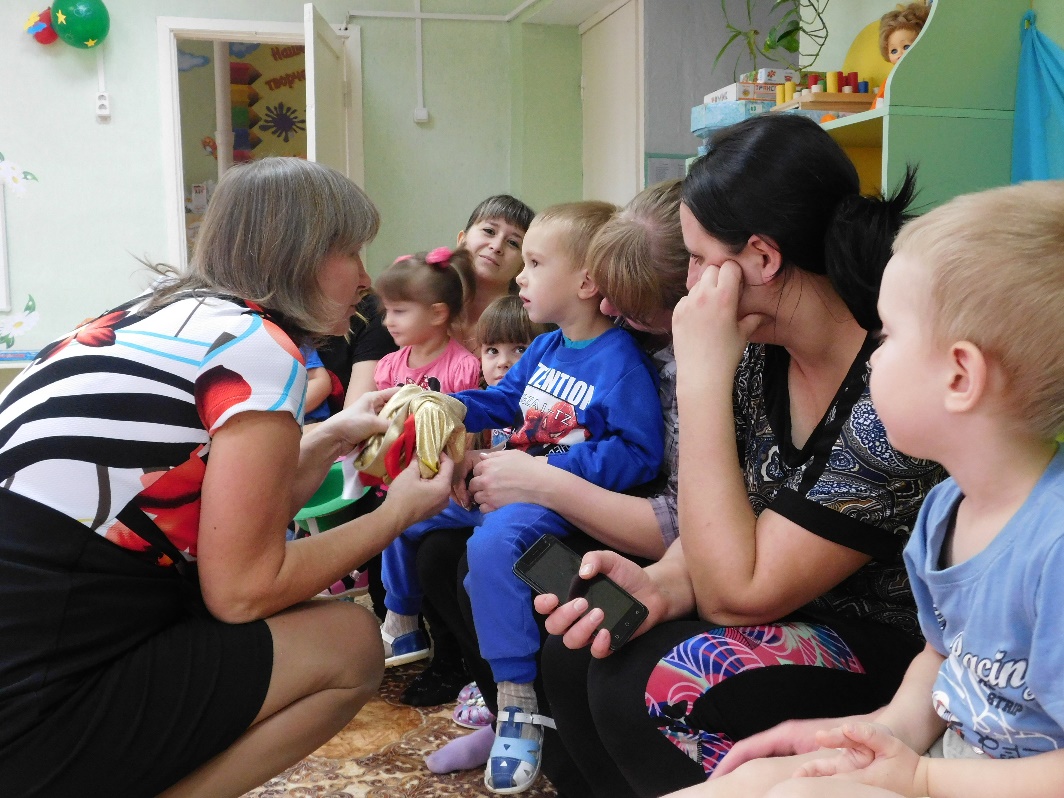 Подготовительный
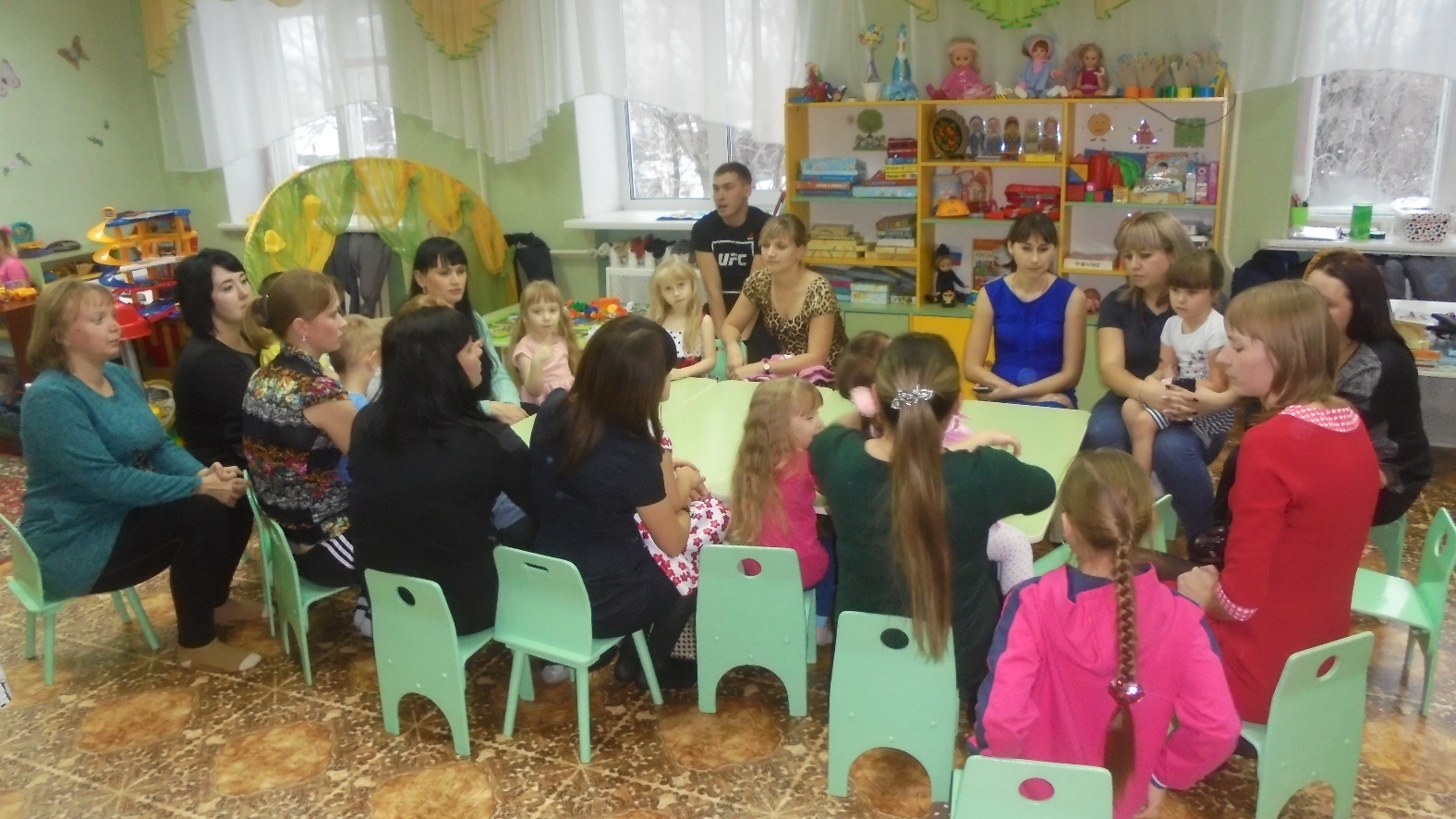 Информирование родителей
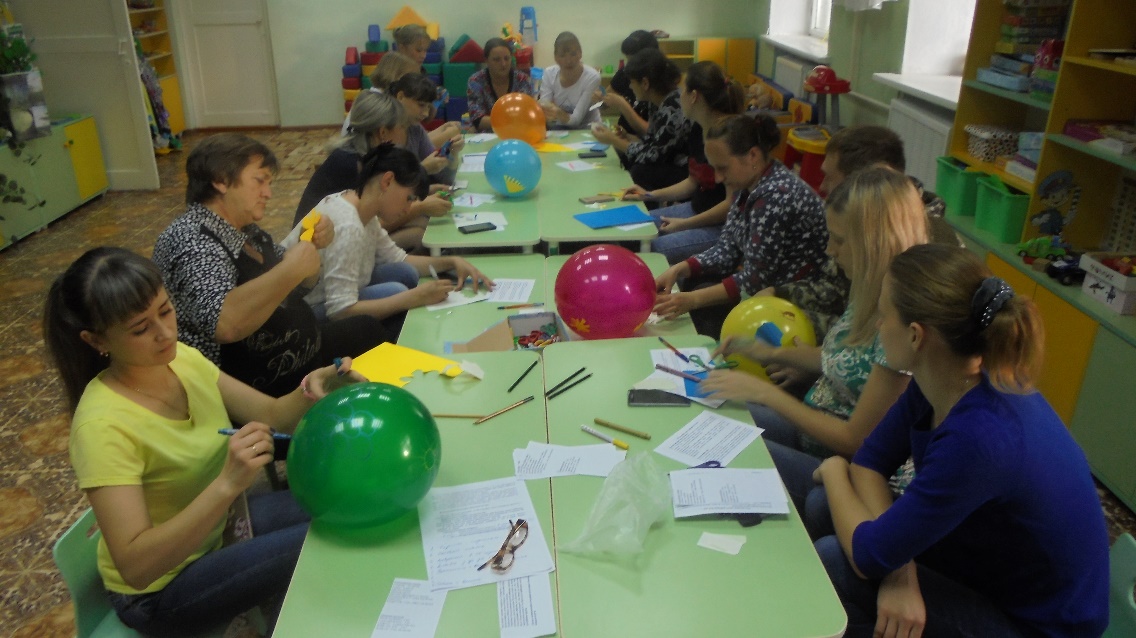 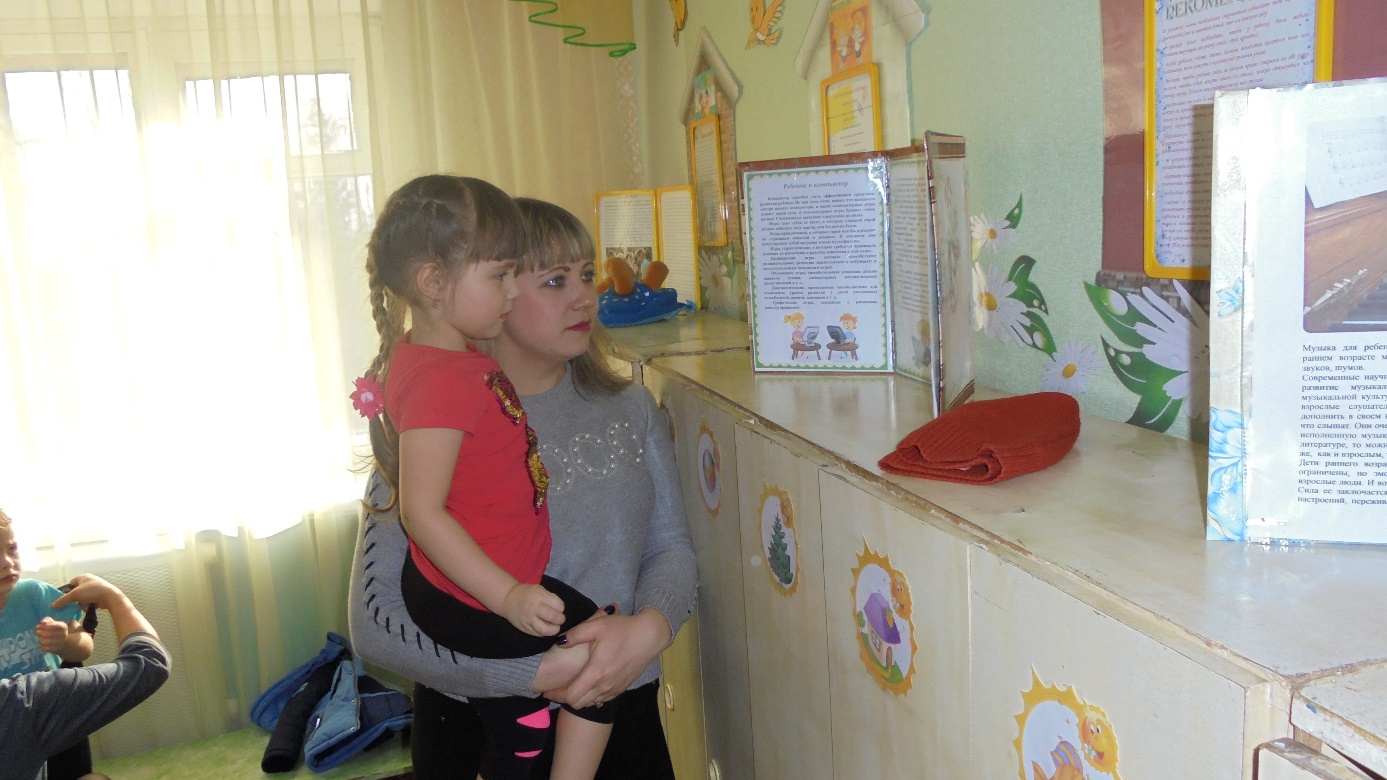 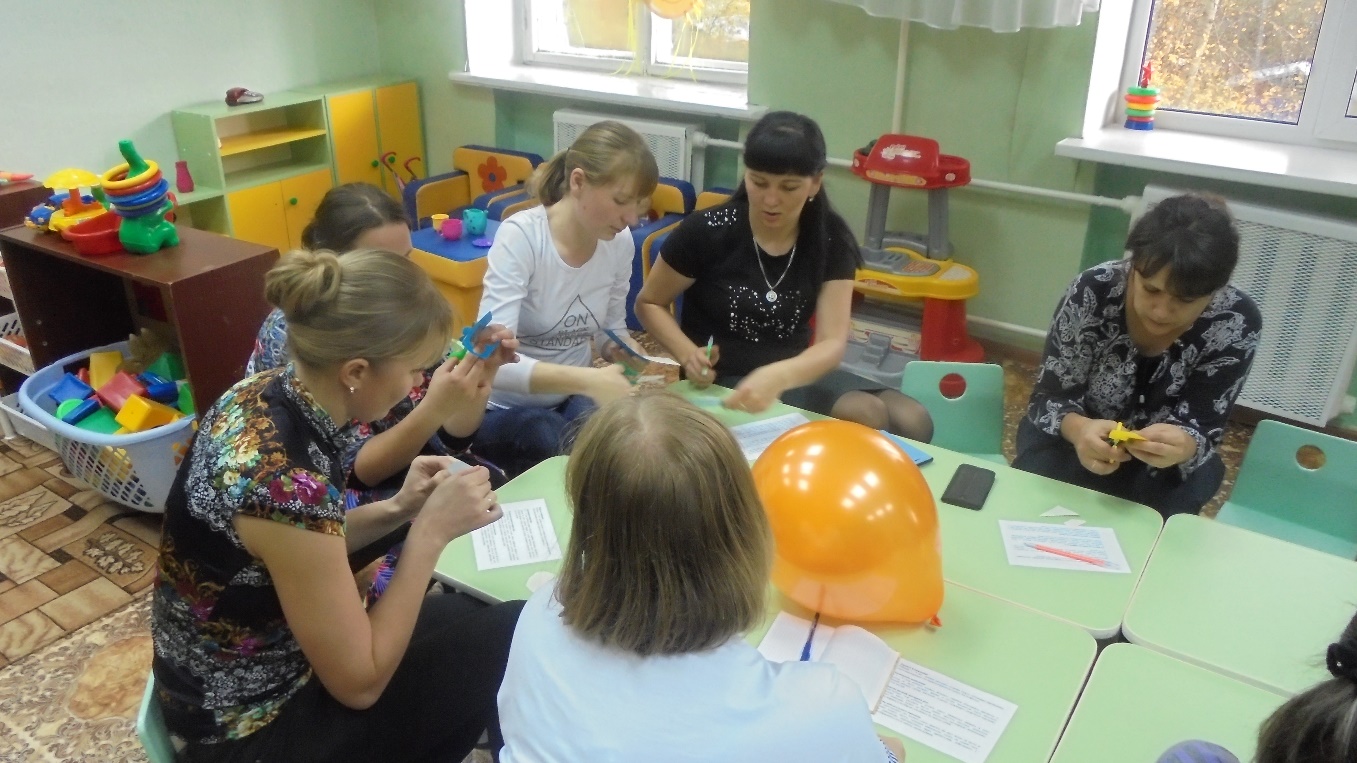 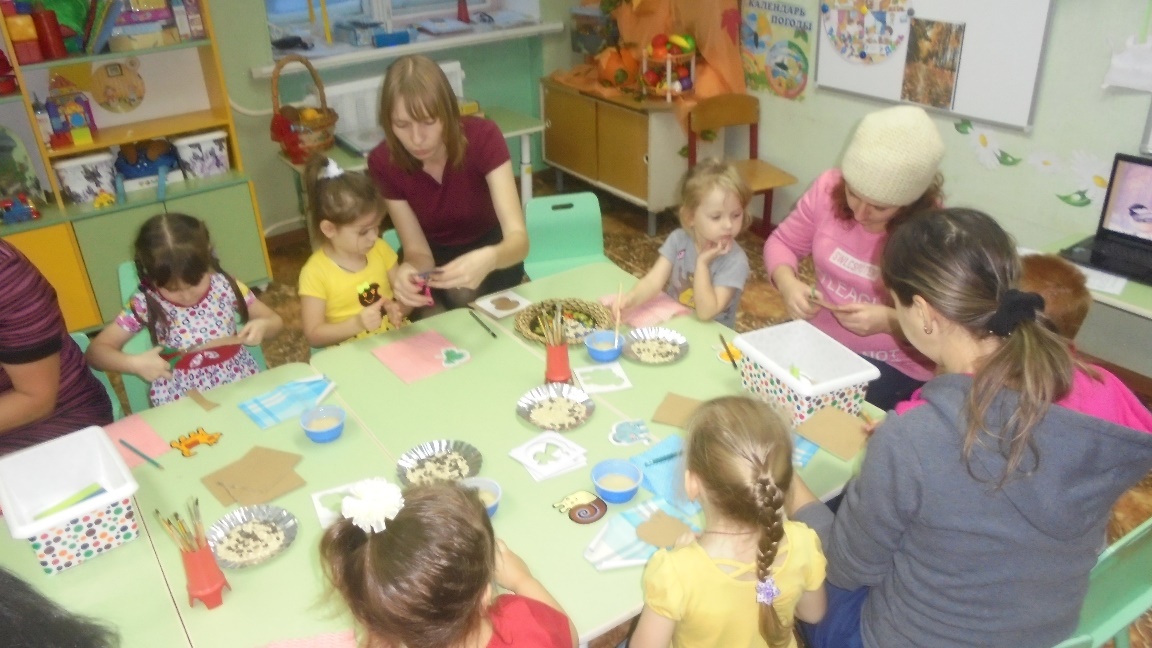 Подбор материала и оборудования
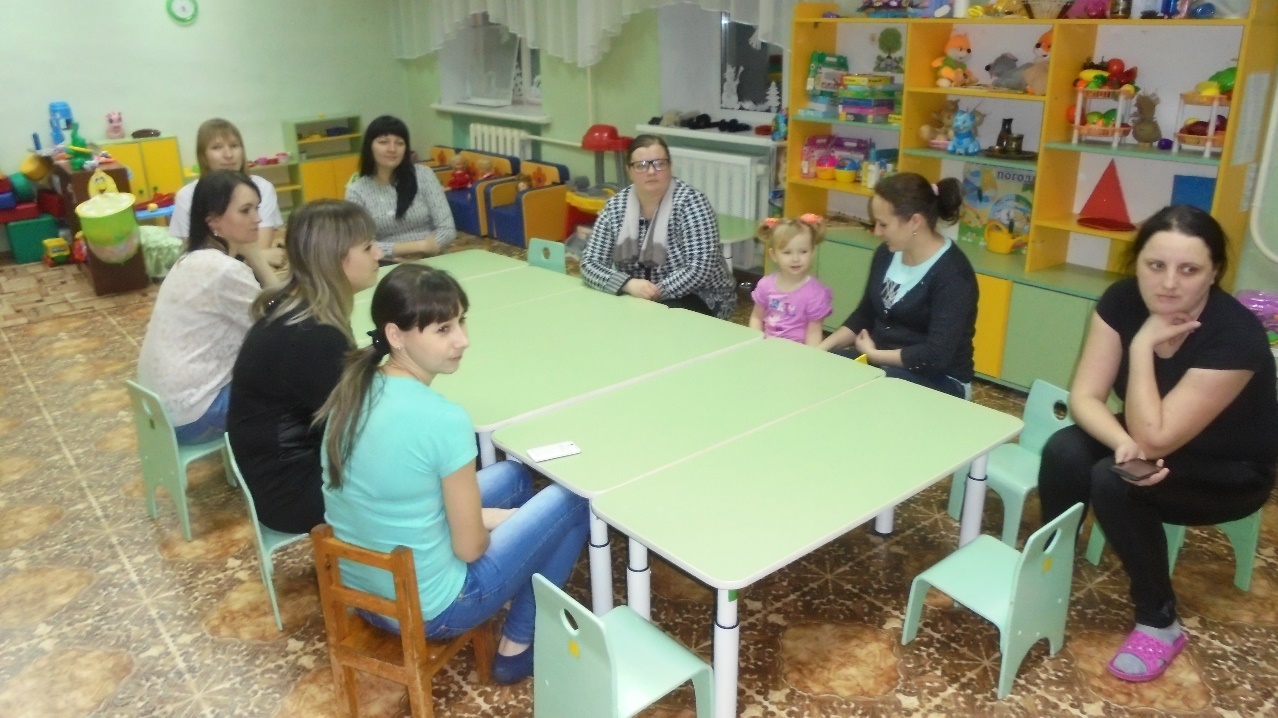 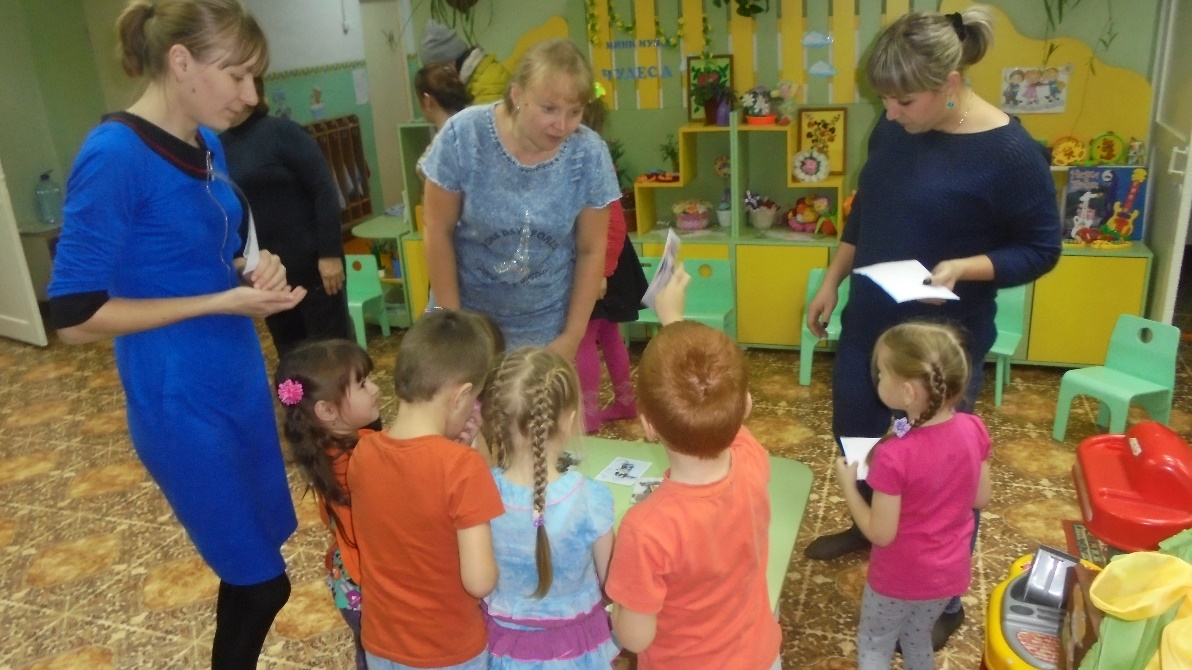 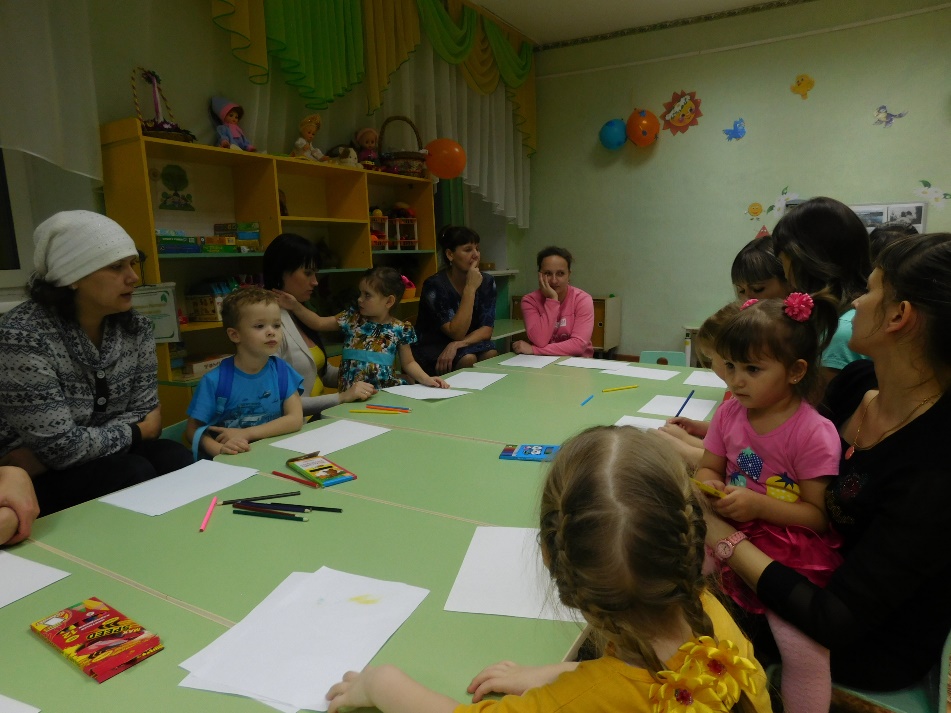 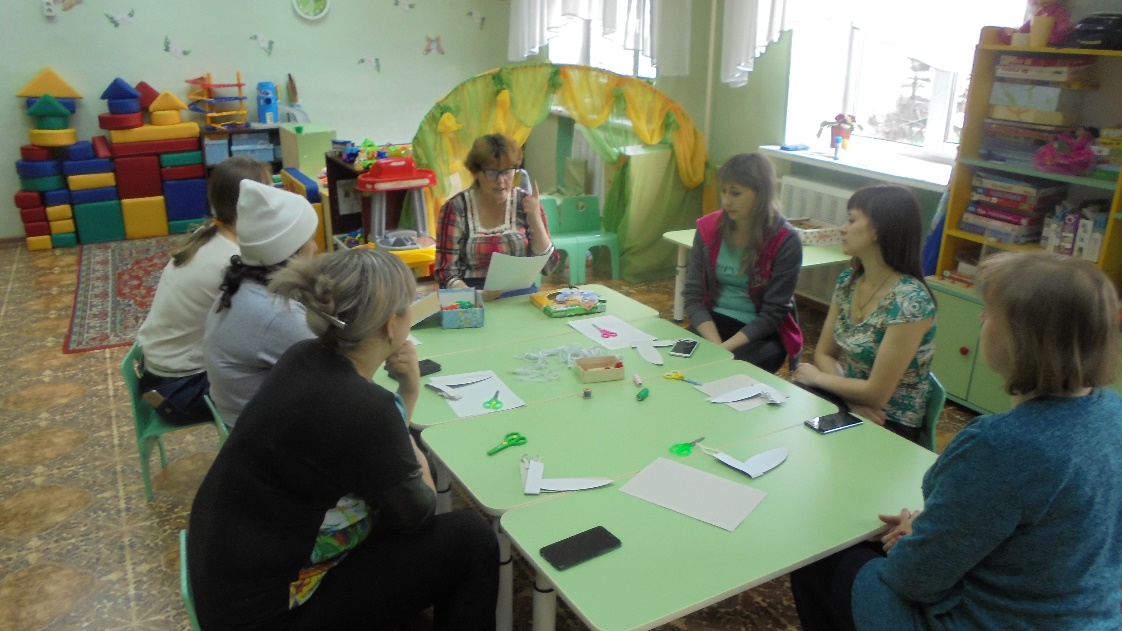 Основной
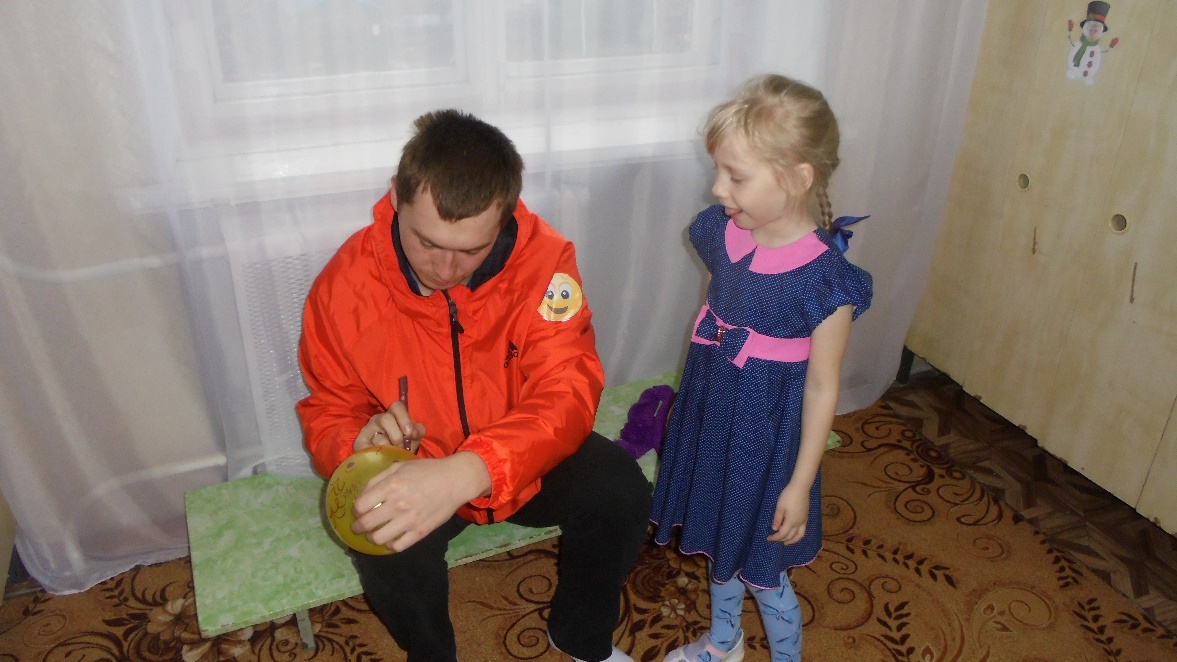 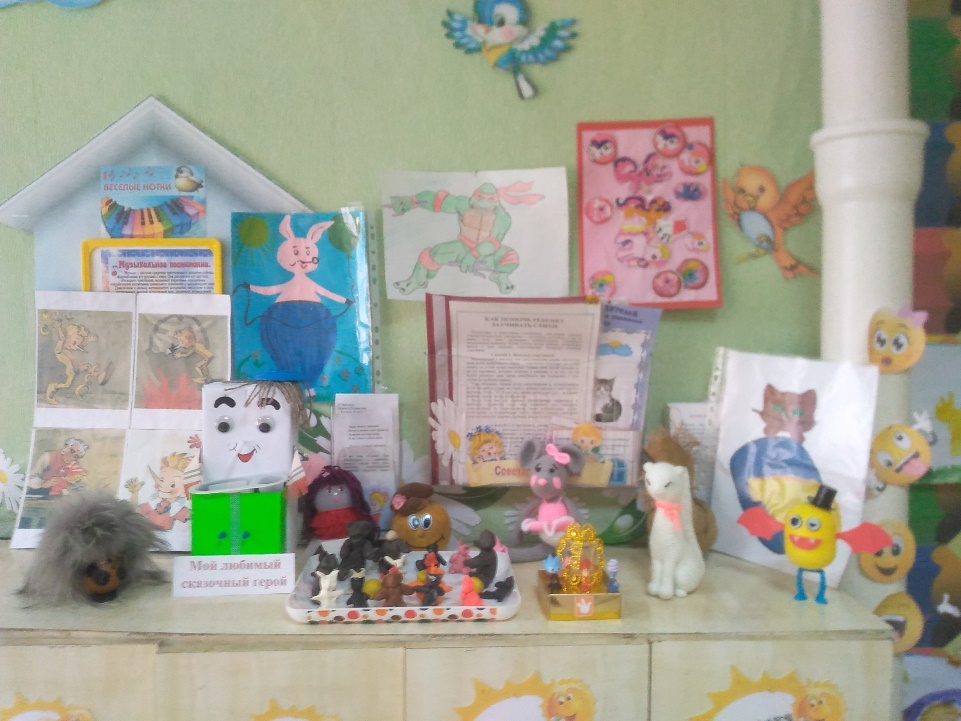 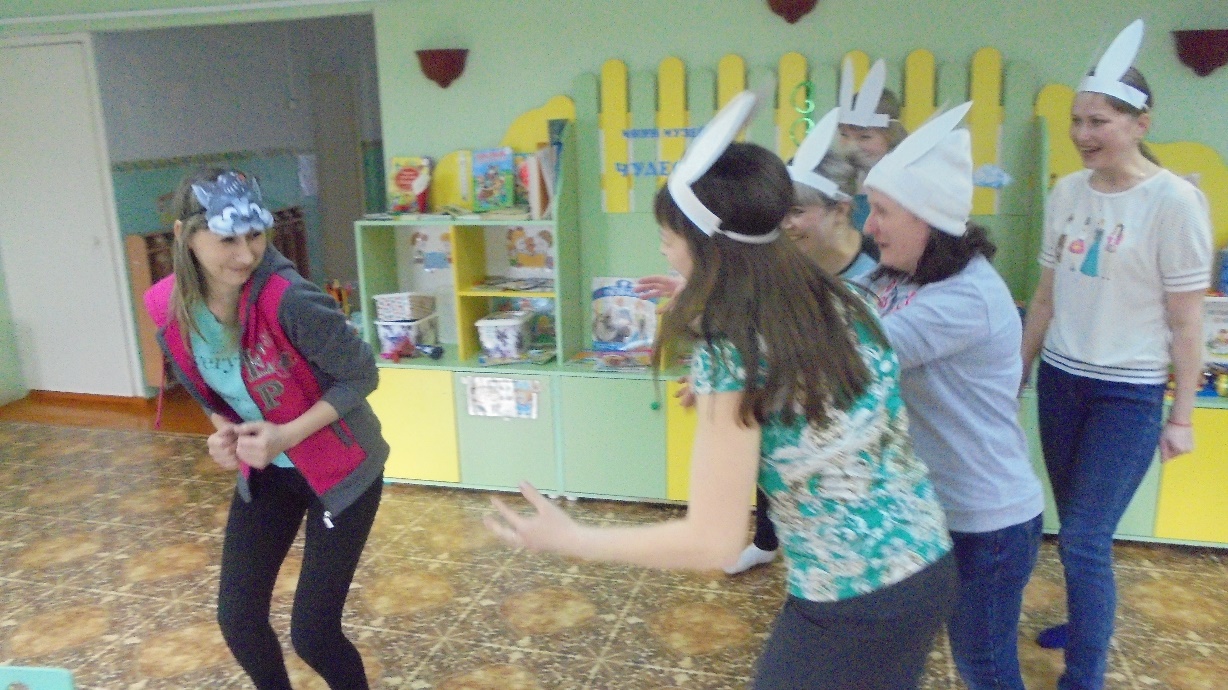 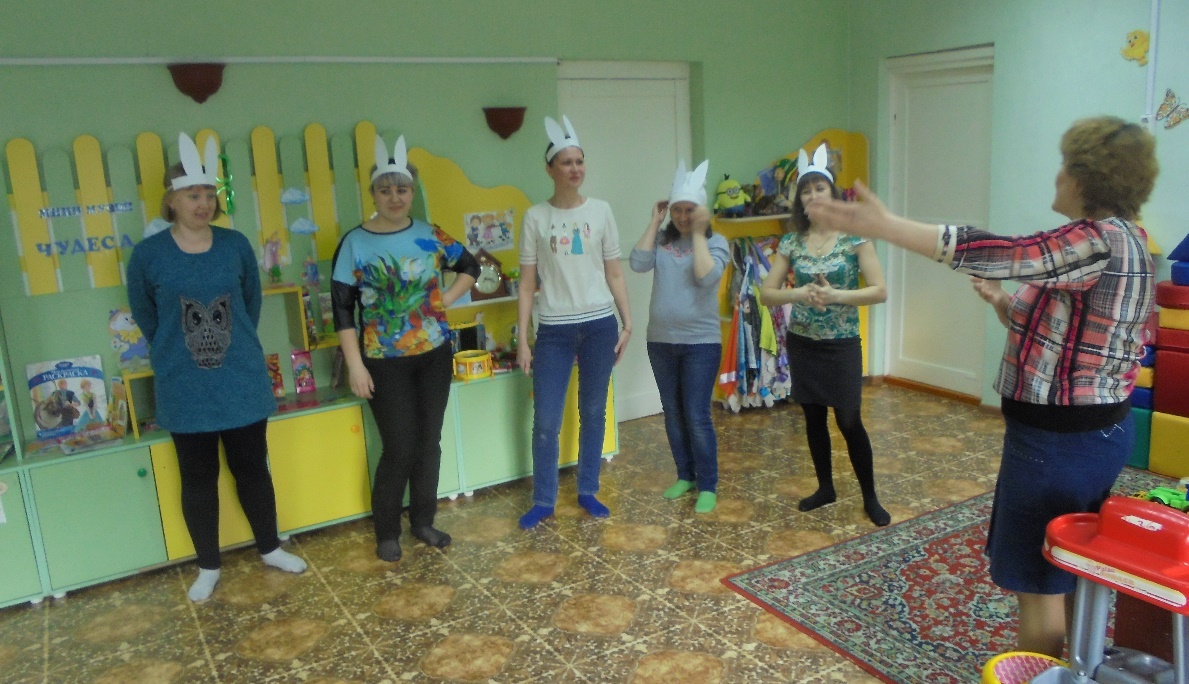 Материально – техническое                   обеспечение
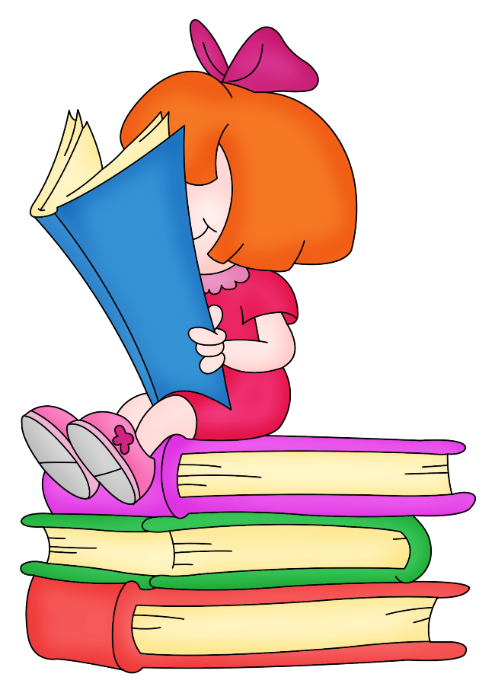 Сотрудничество
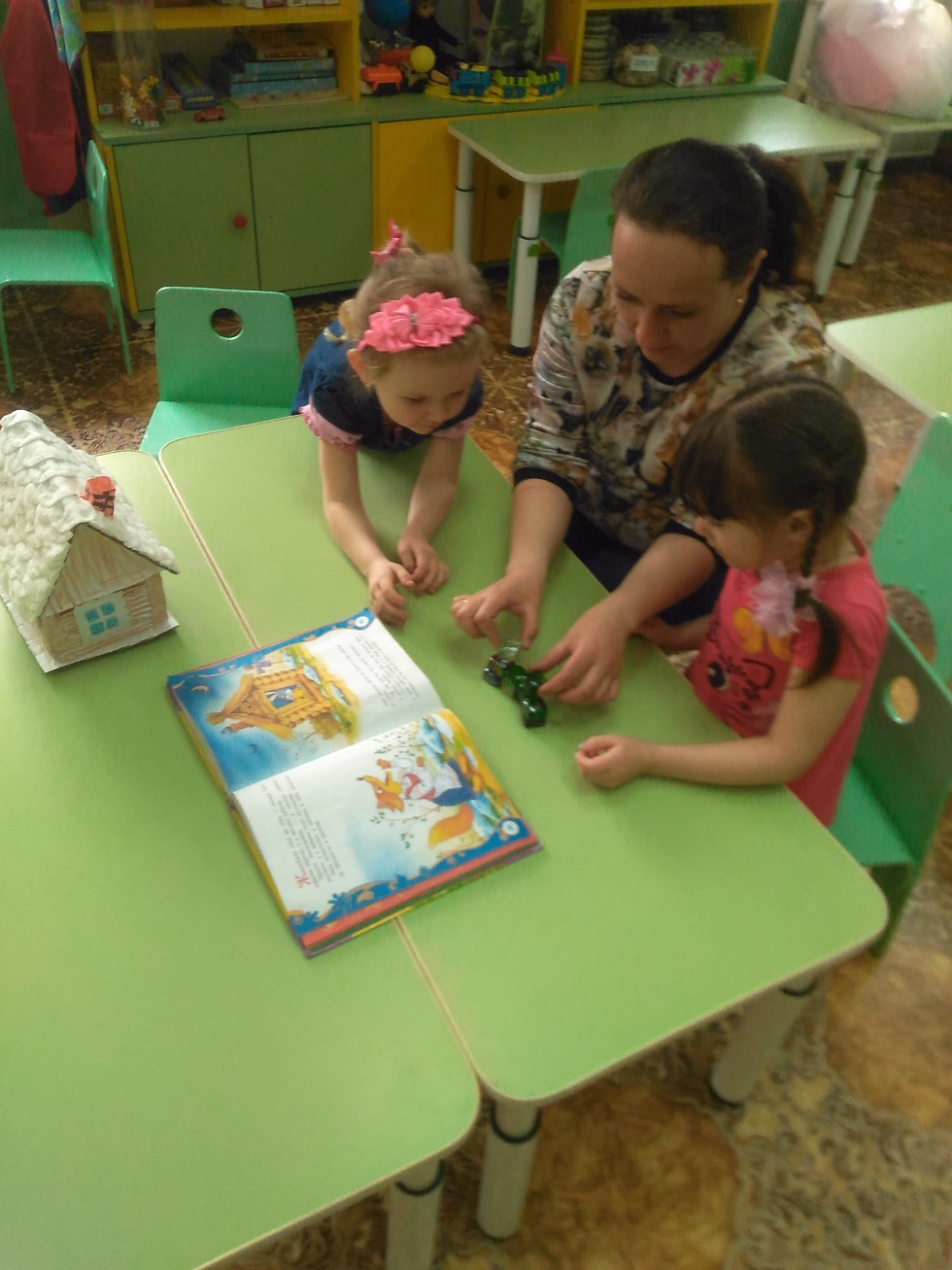 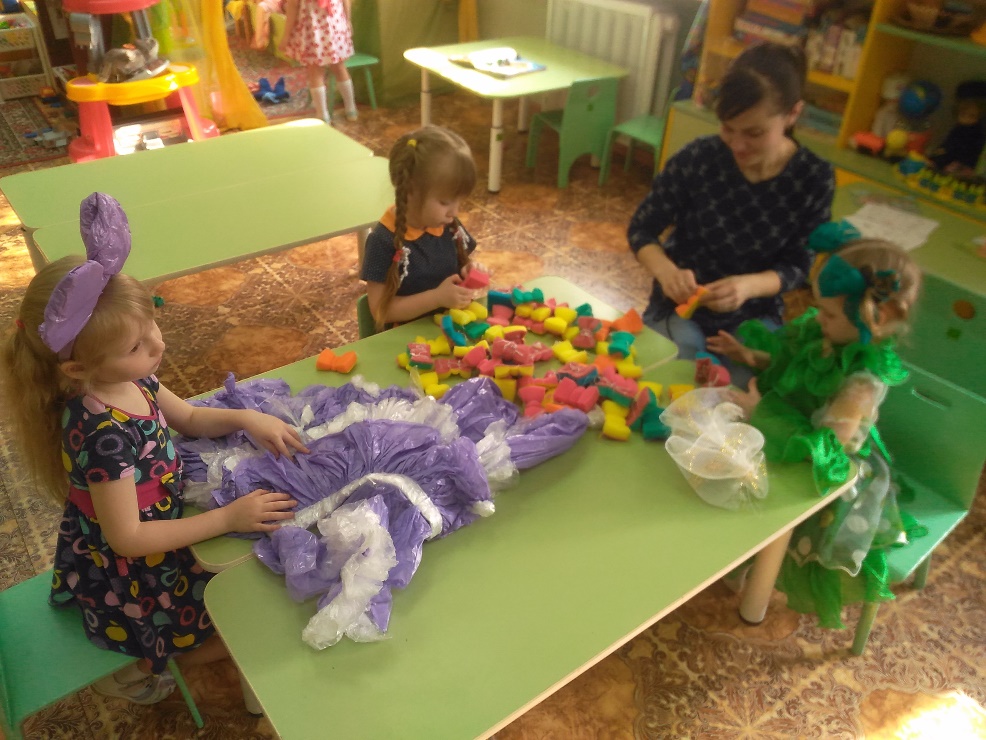 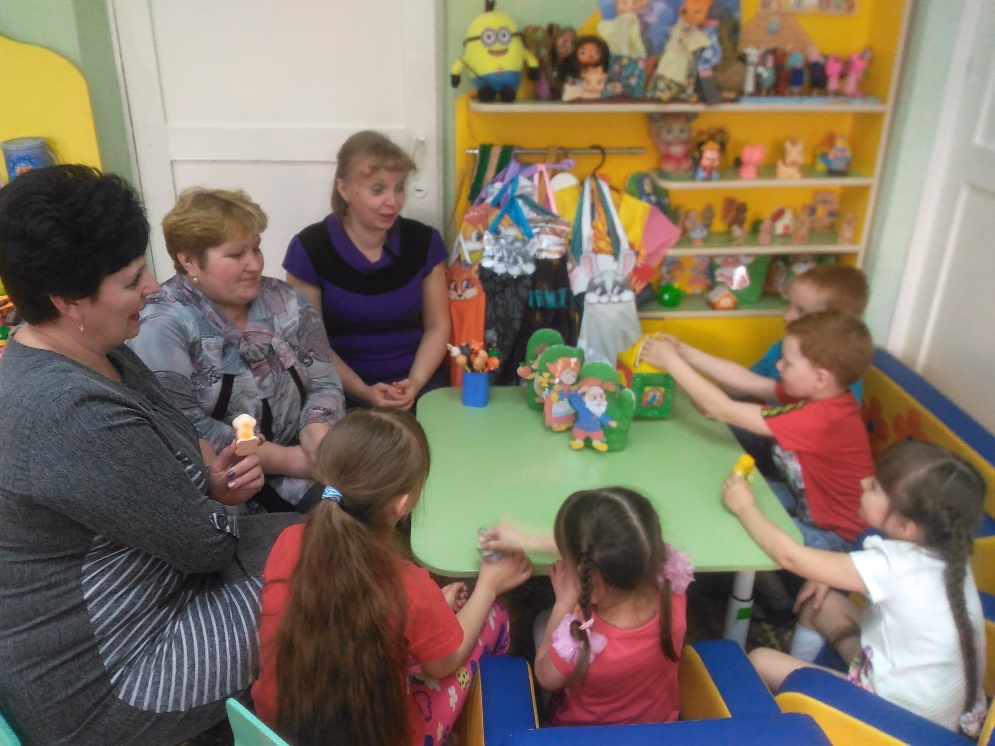 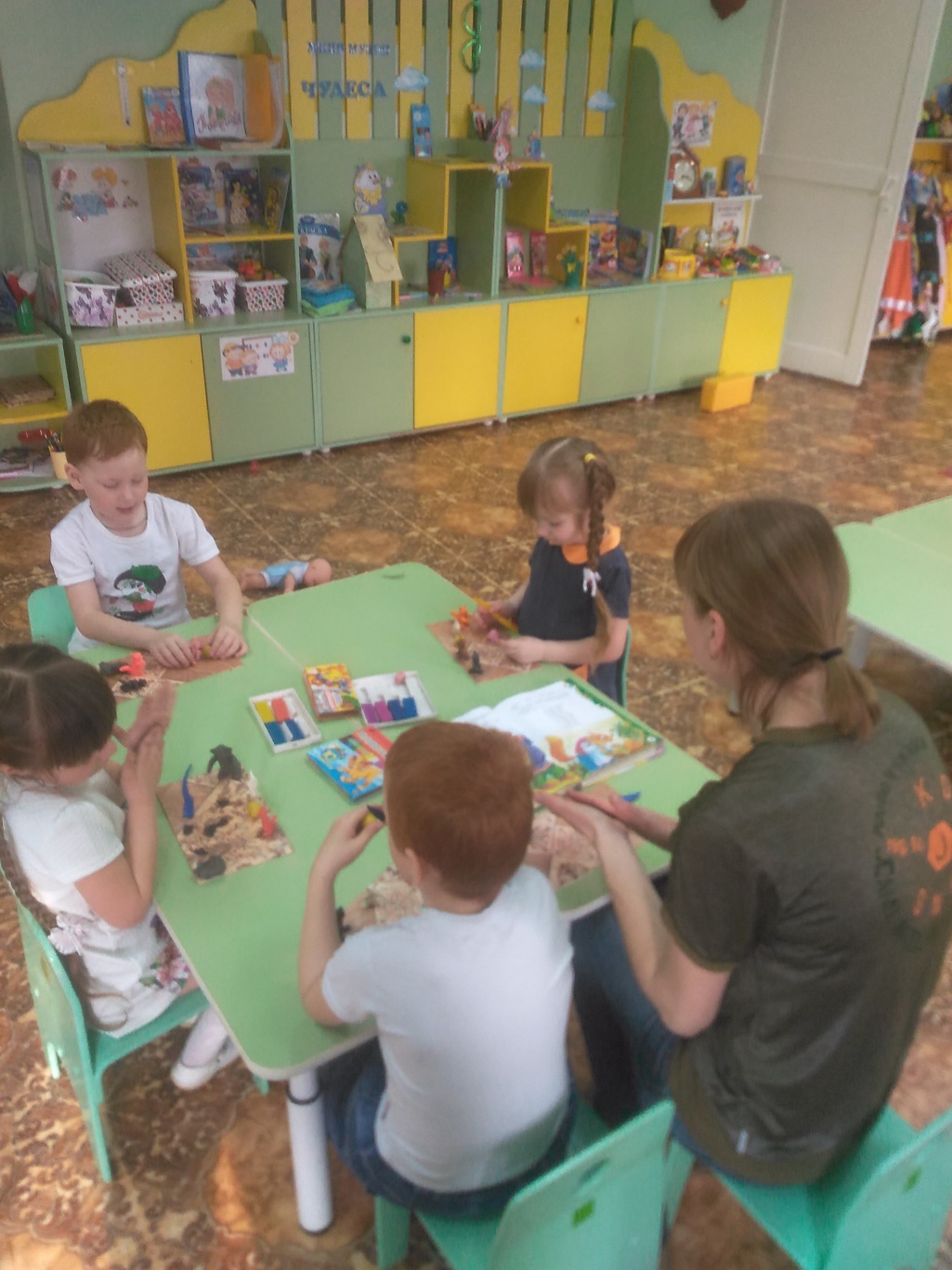 Учим роли
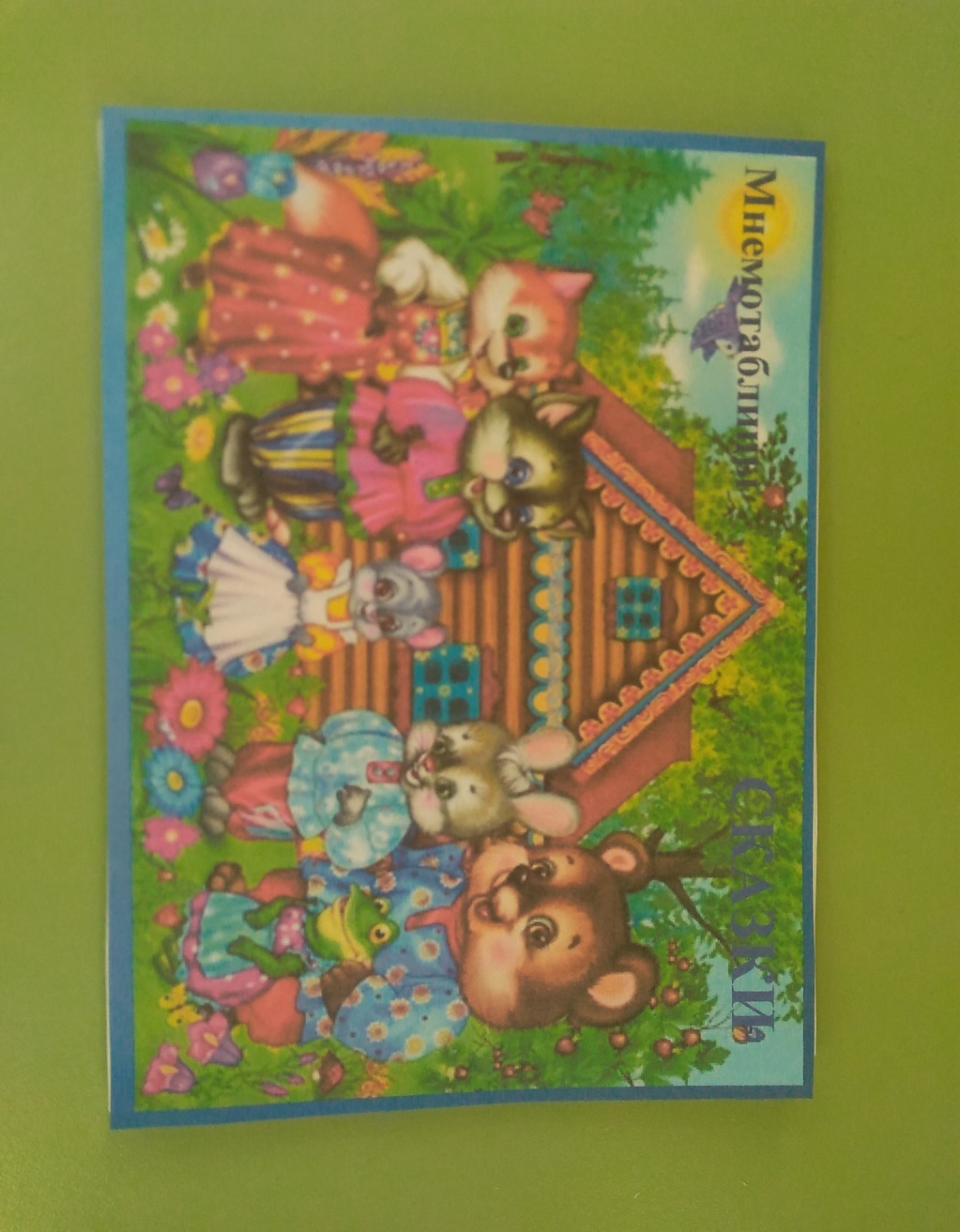 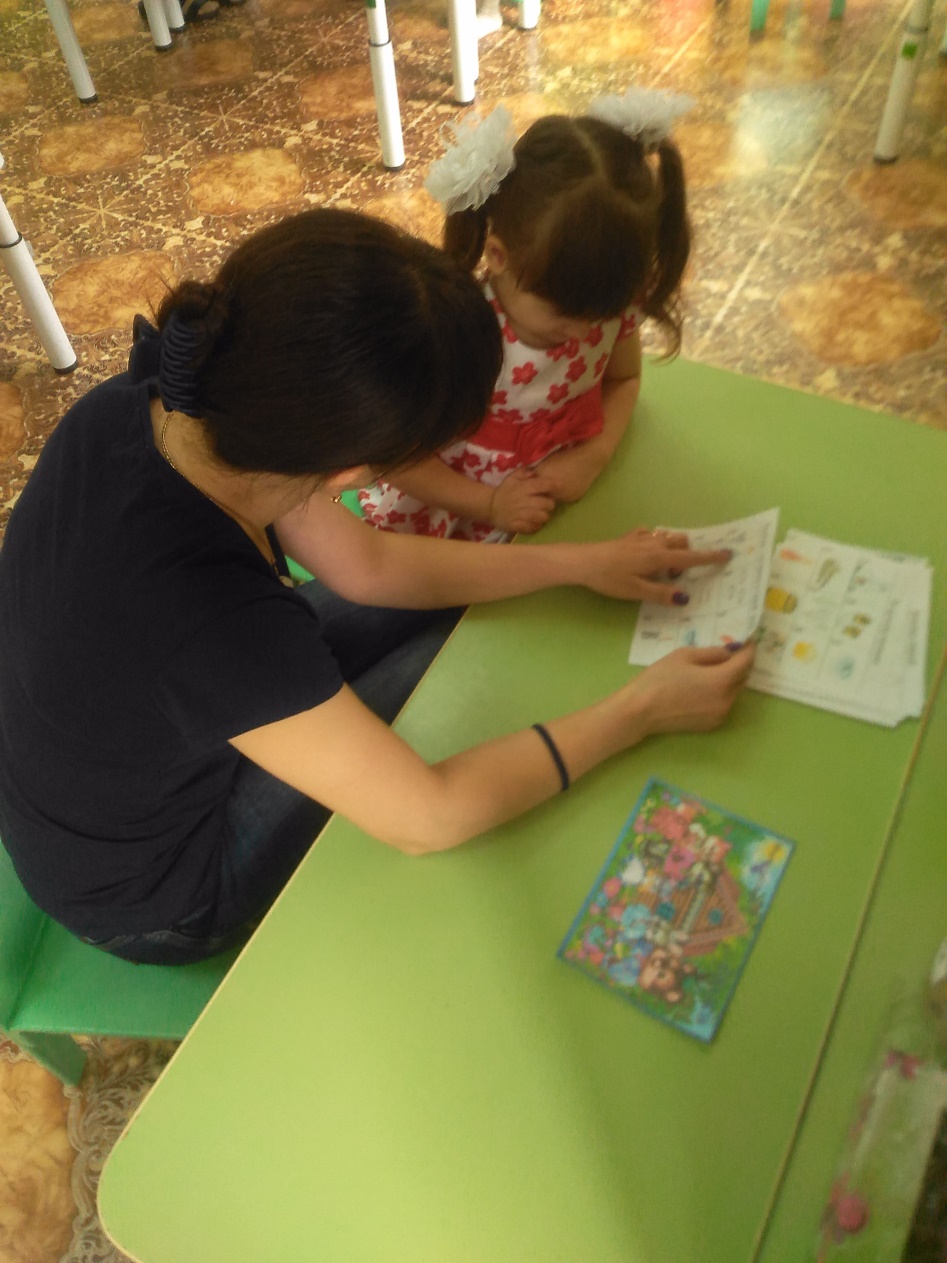 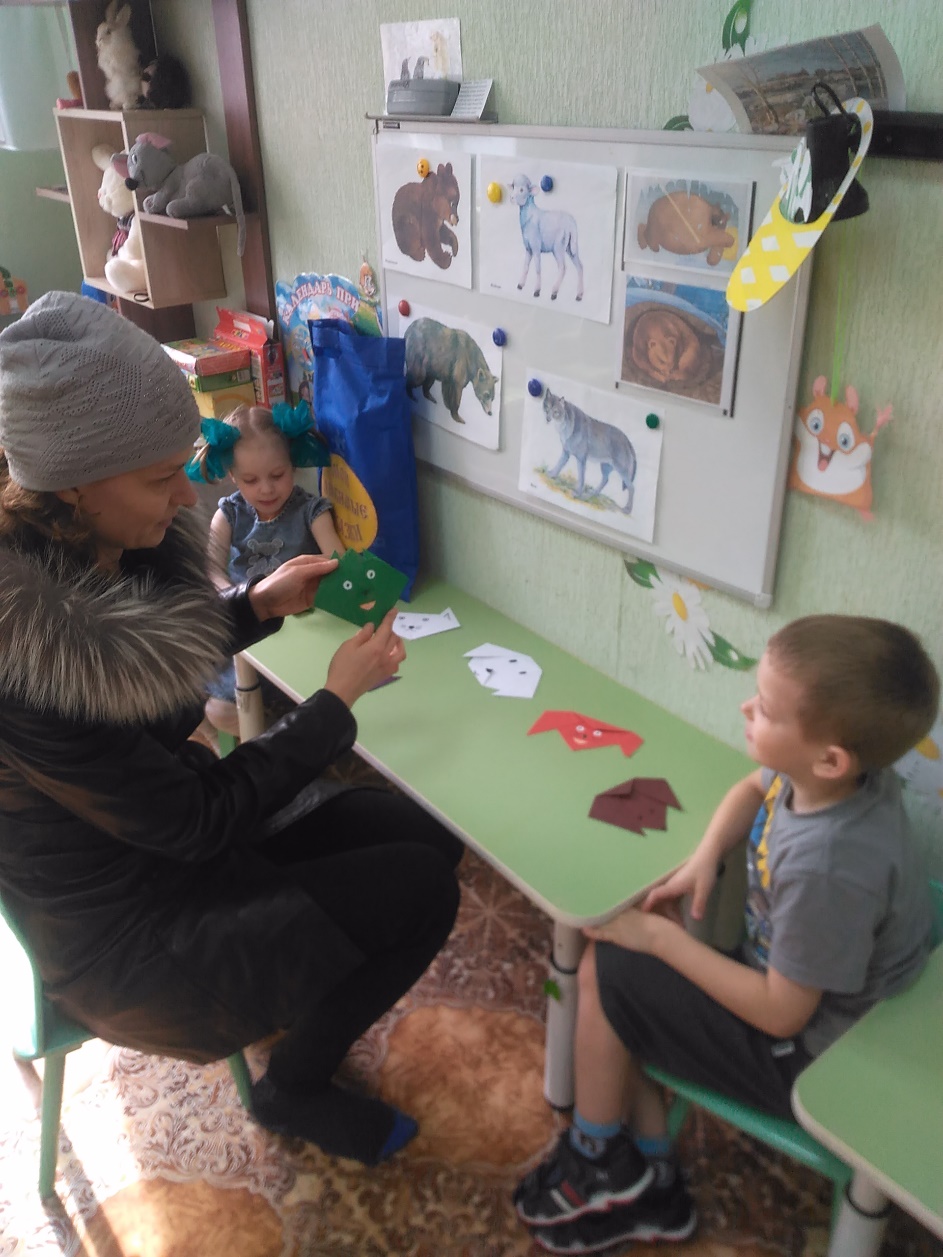 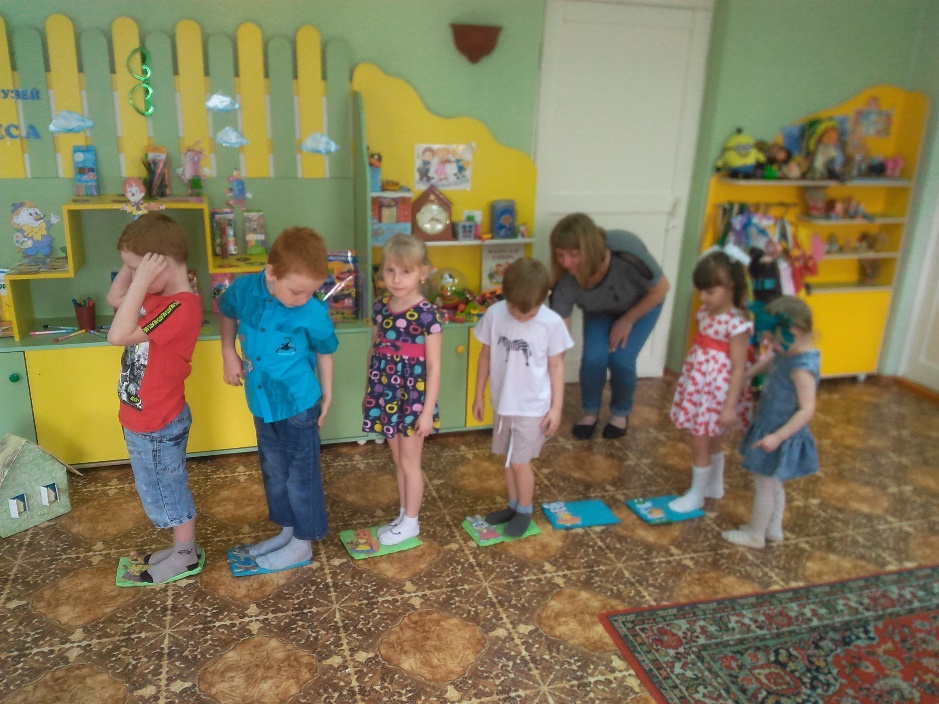 Домашнее задание
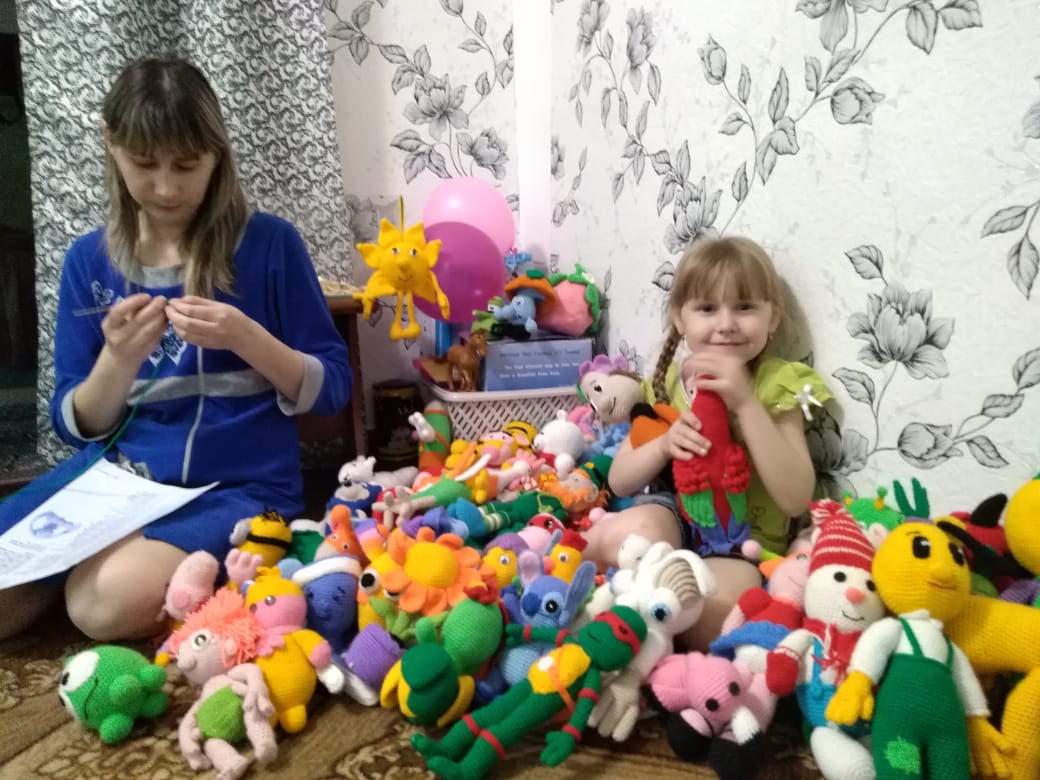 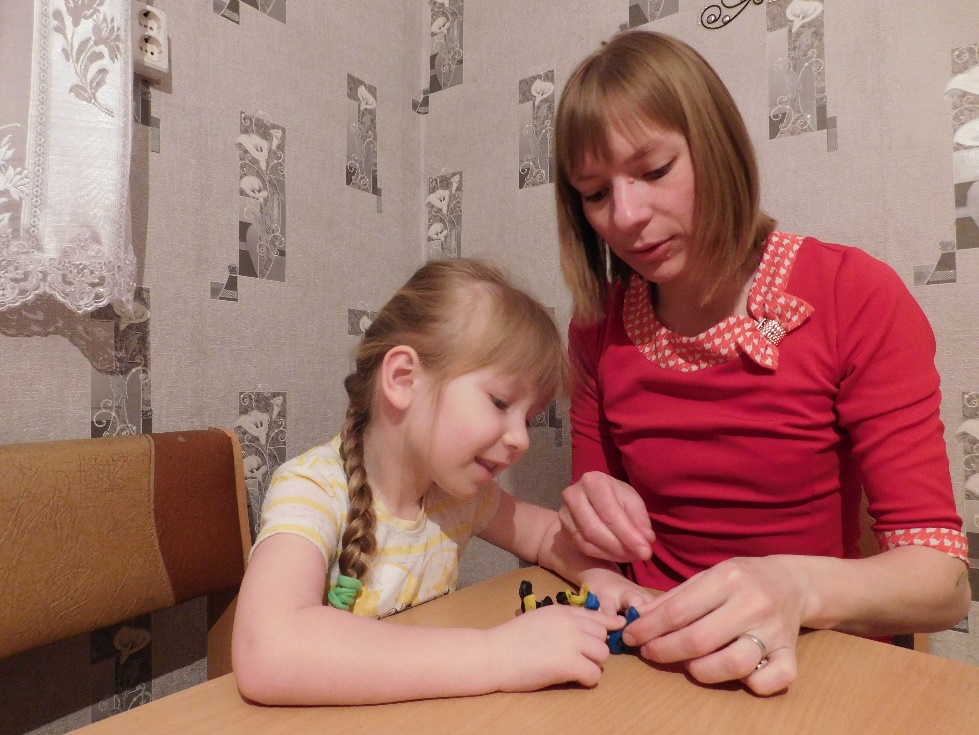 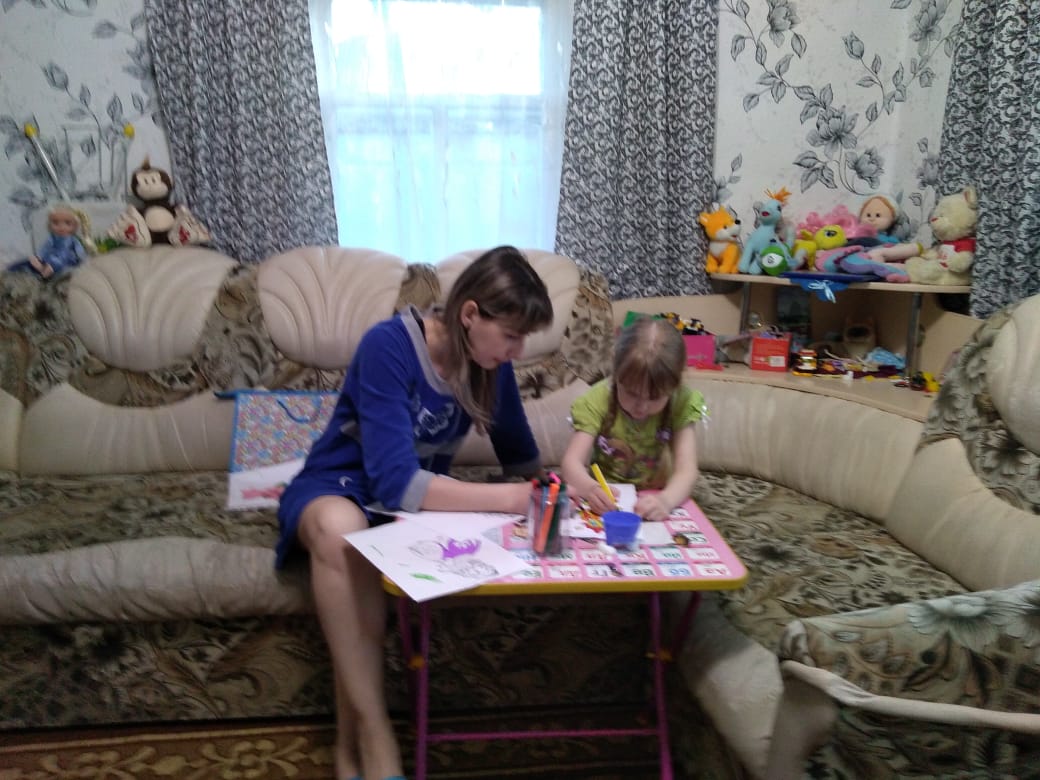 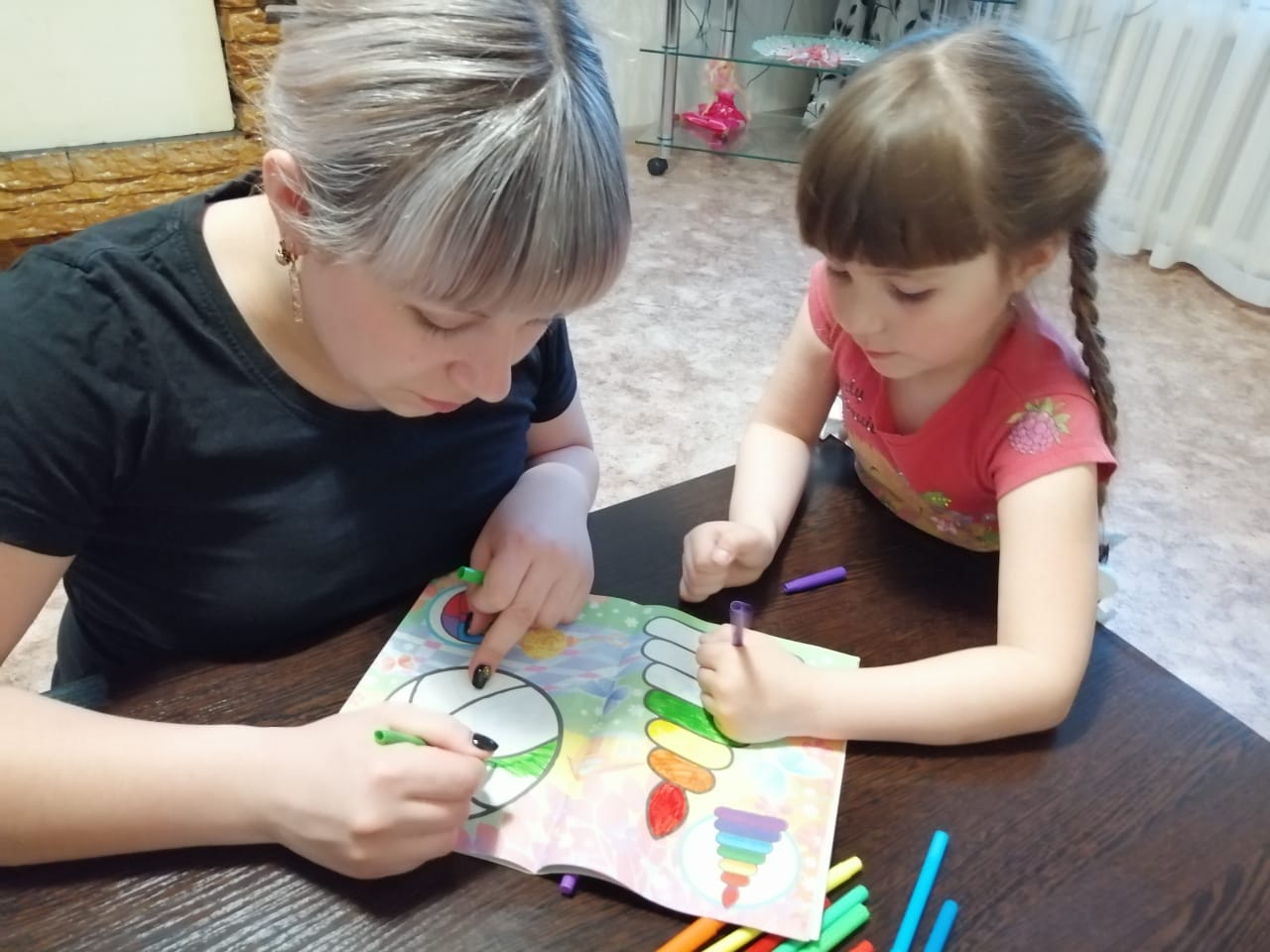 Заключительный
Подведение итогов проектной деятельности
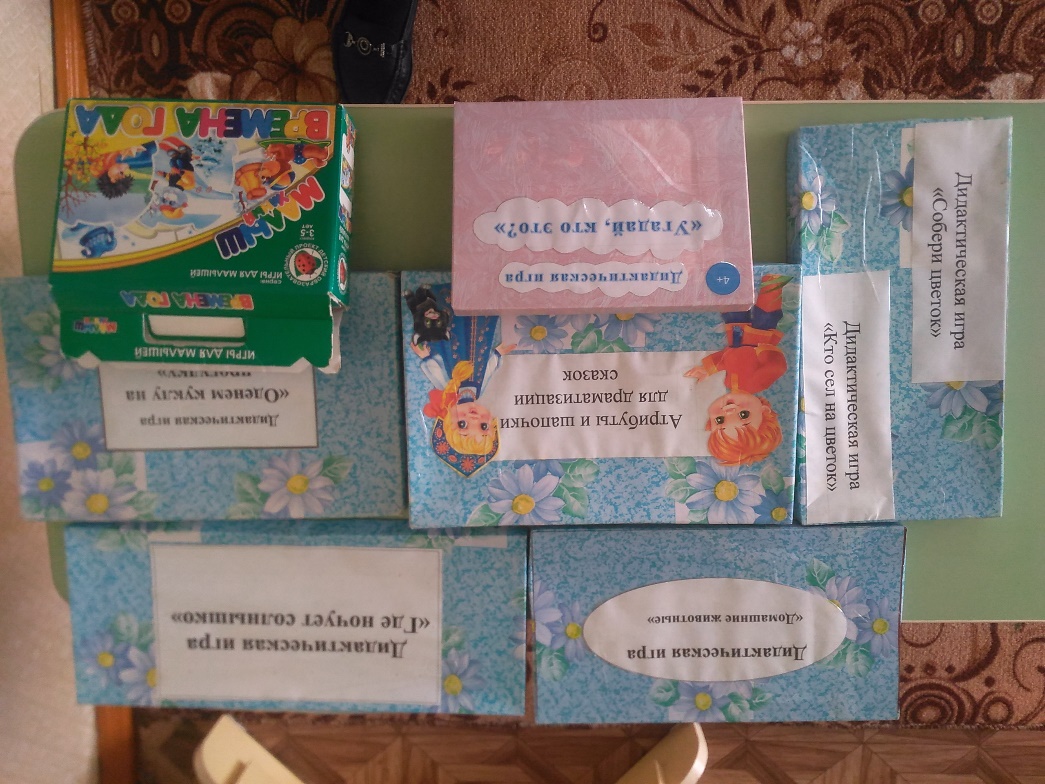 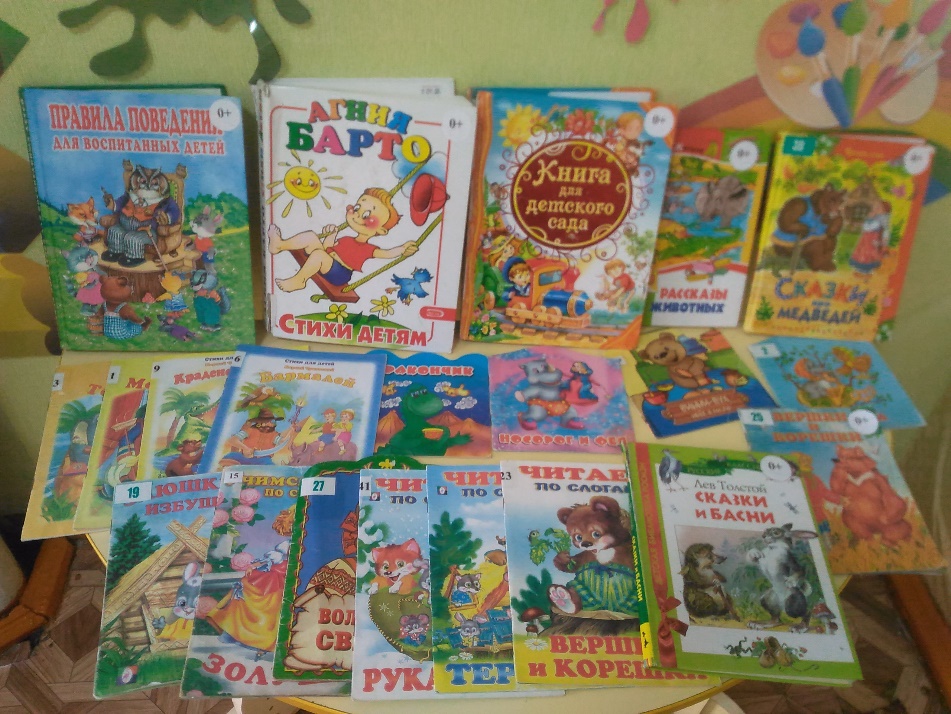 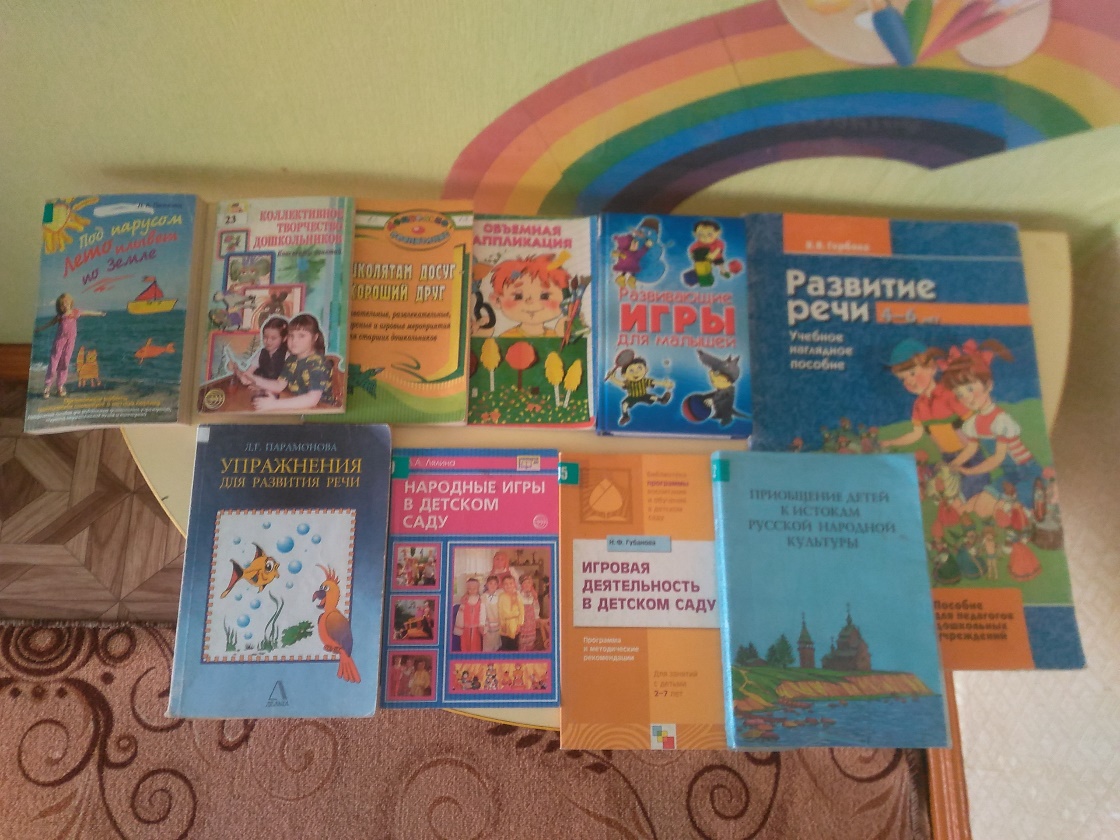 Альбомы
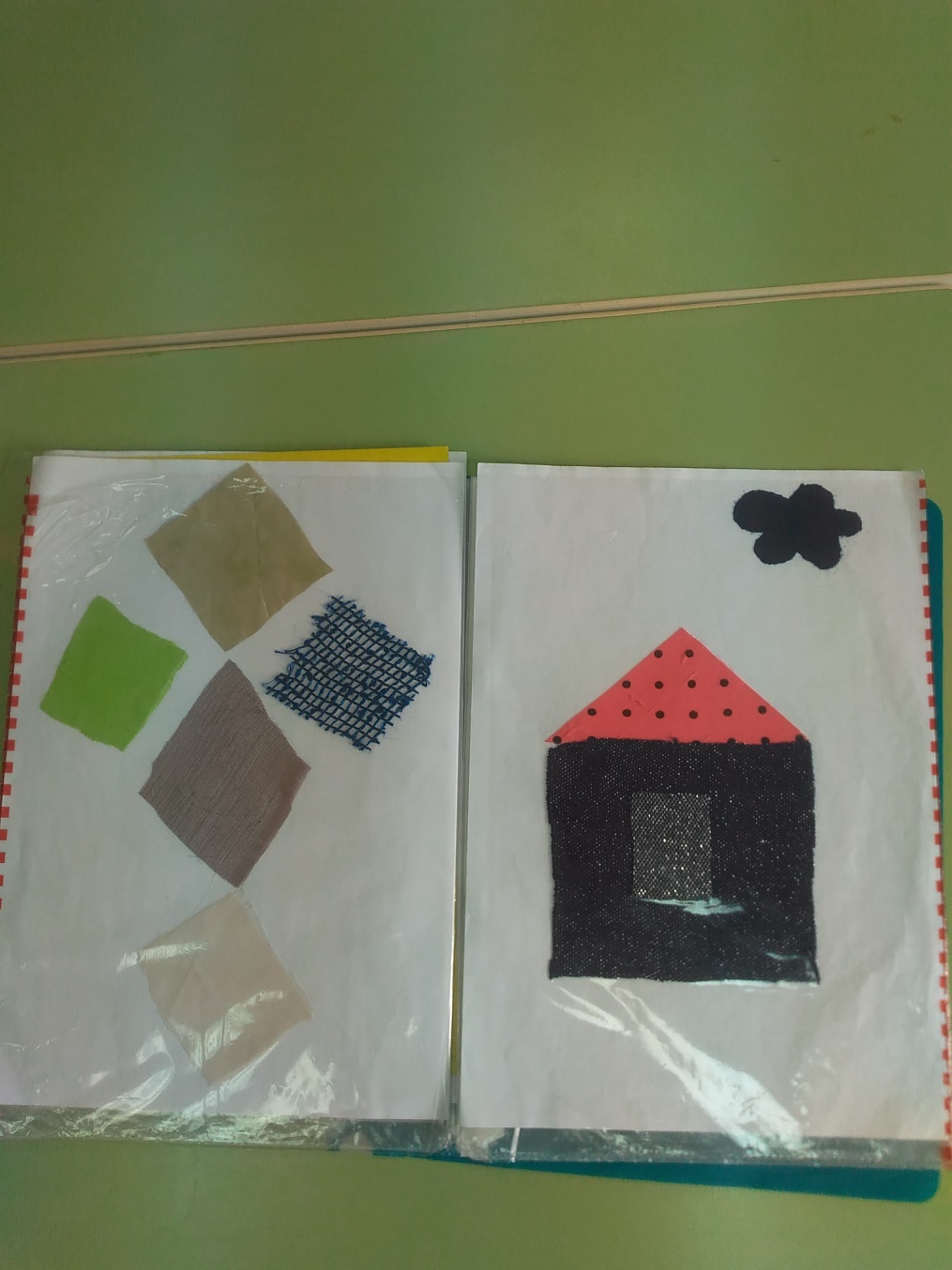 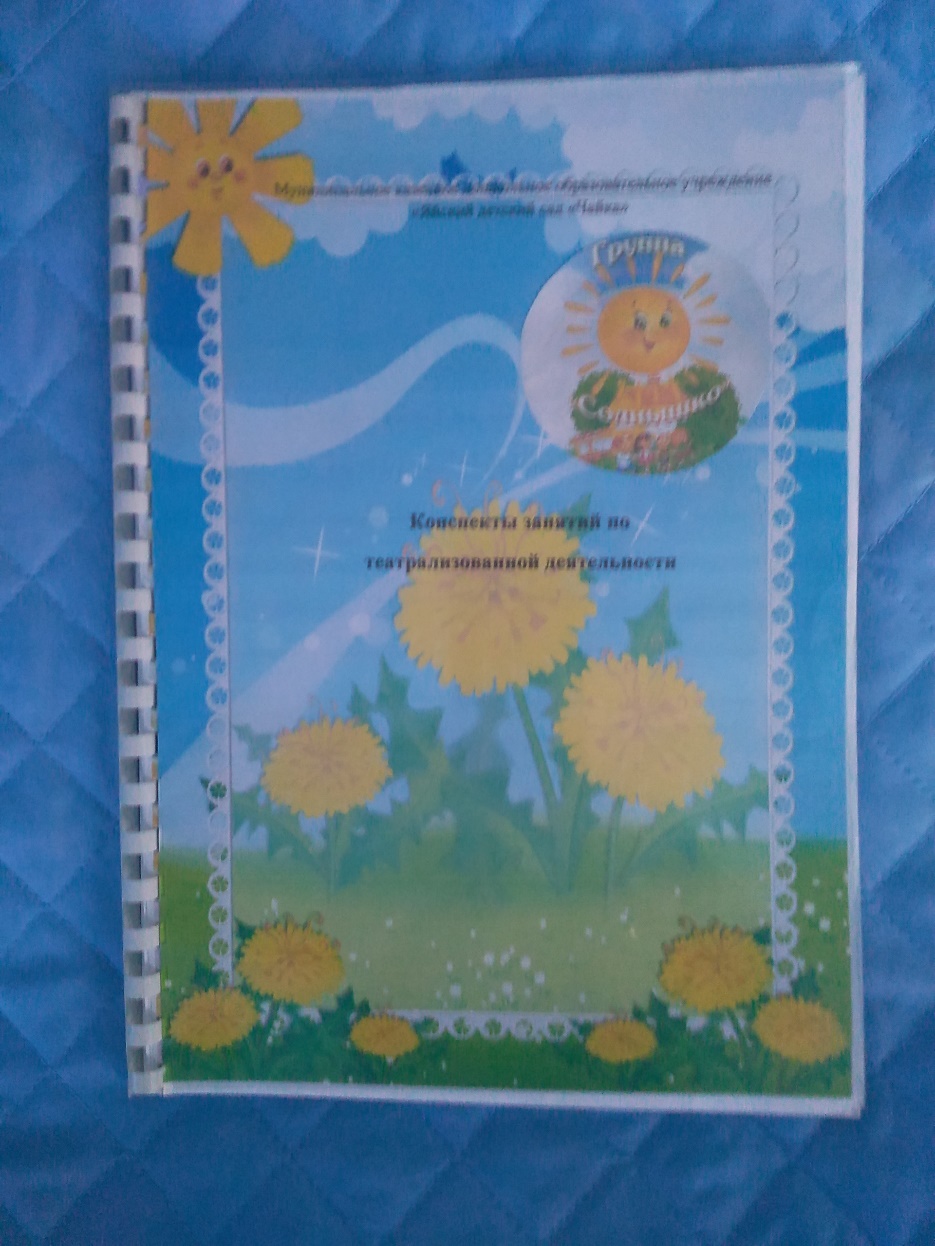 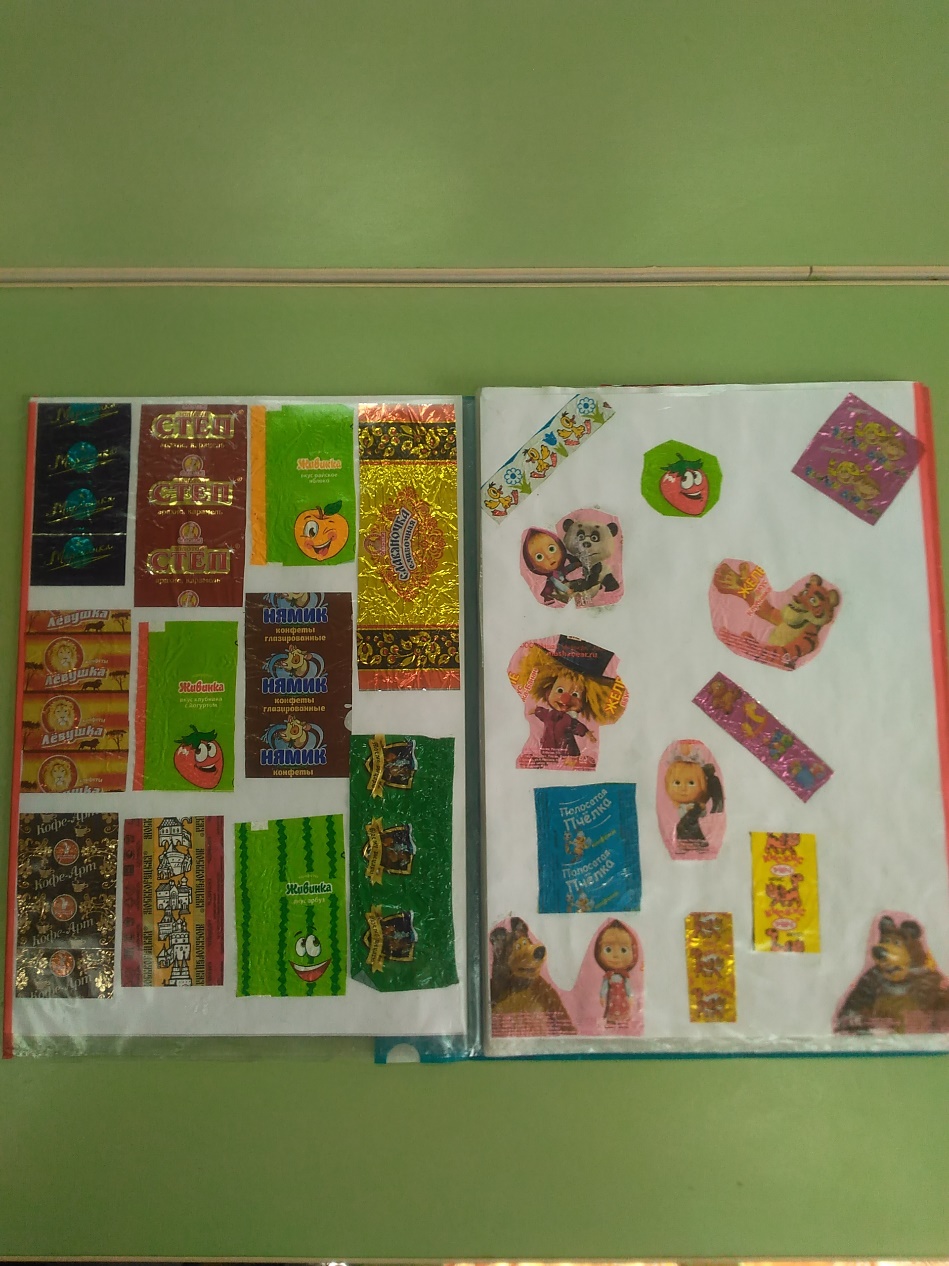 Мини музеи
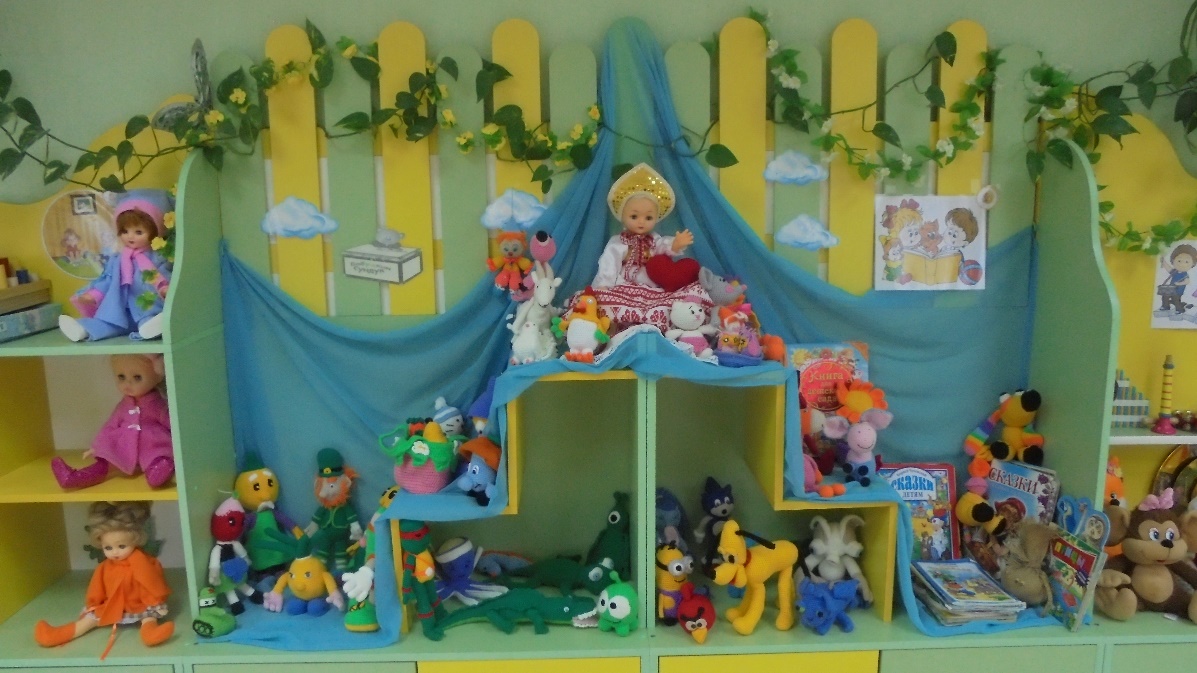 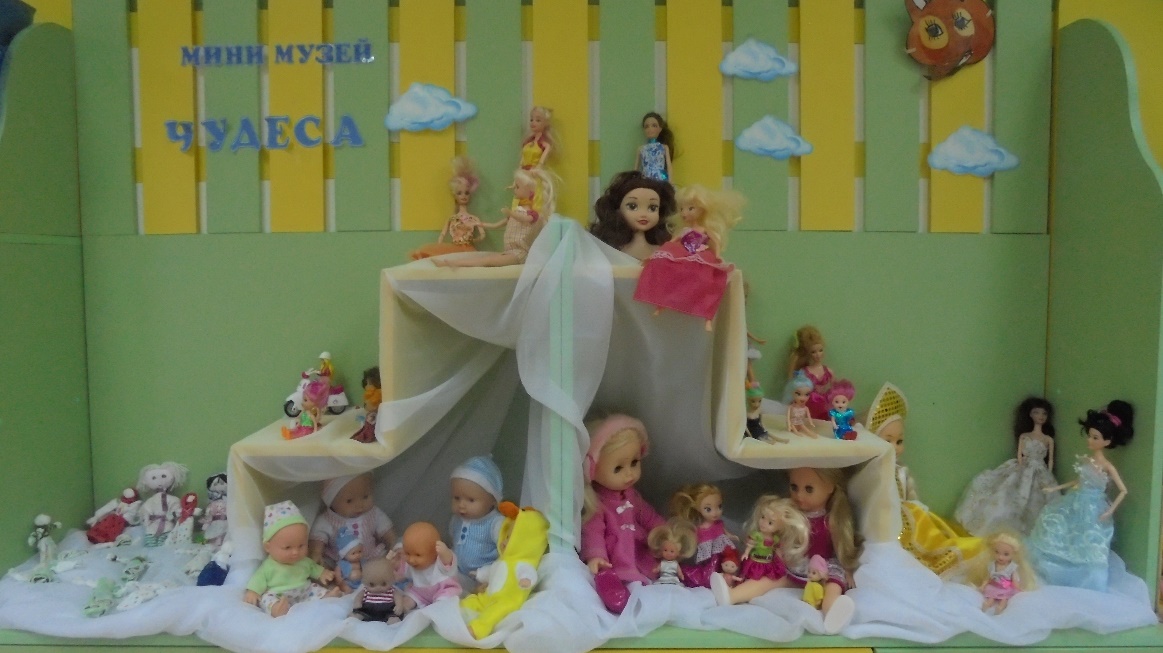 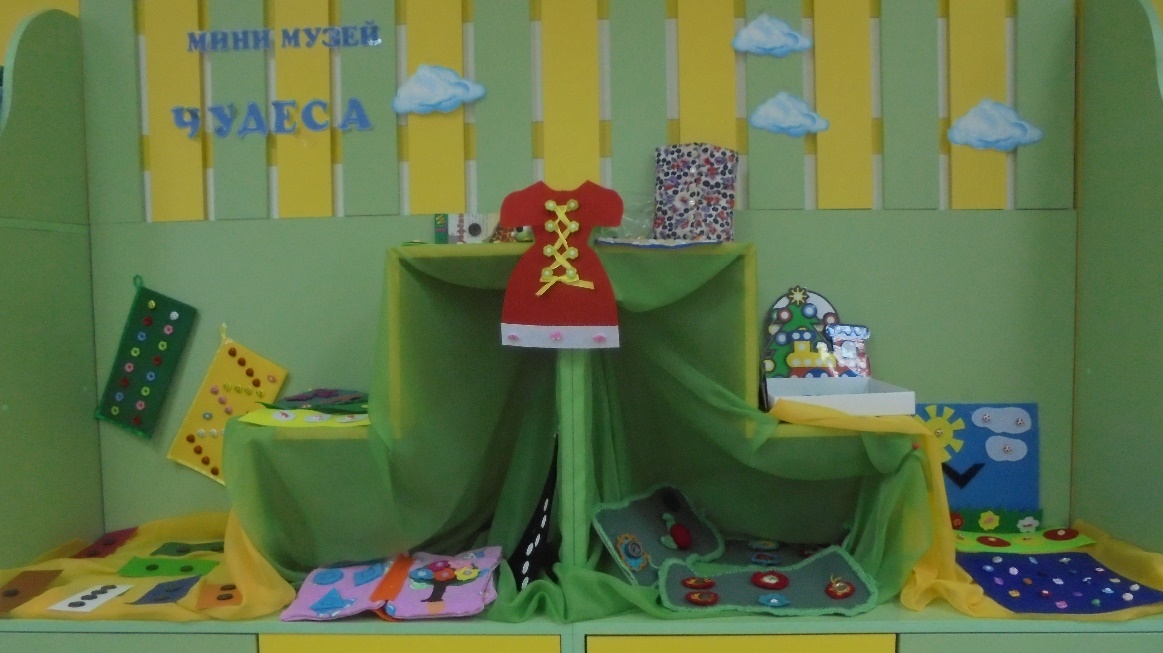 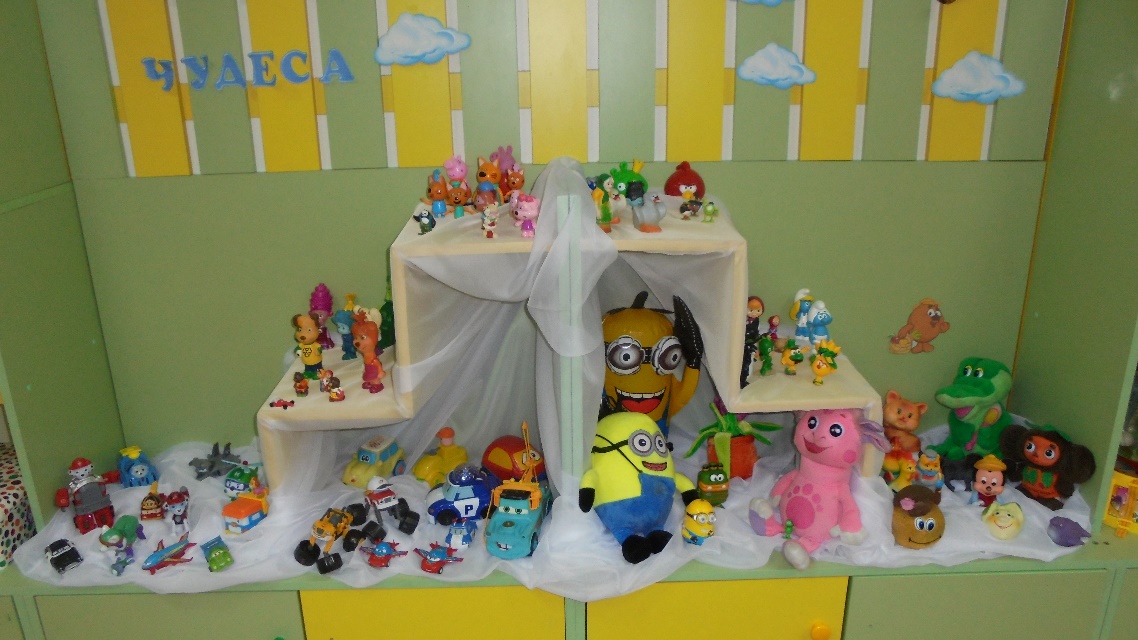 Реализация проекта
Реализация проекта
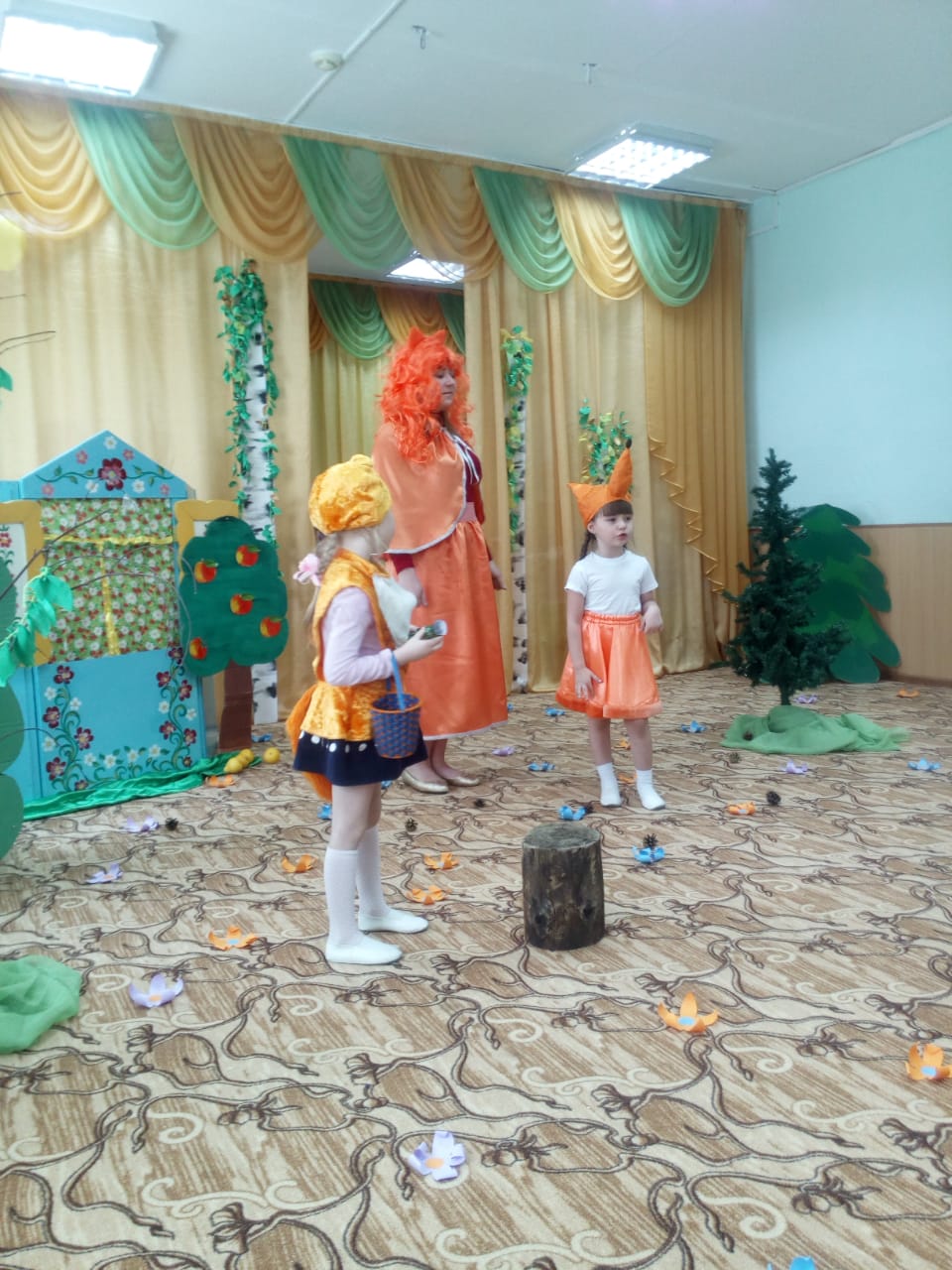 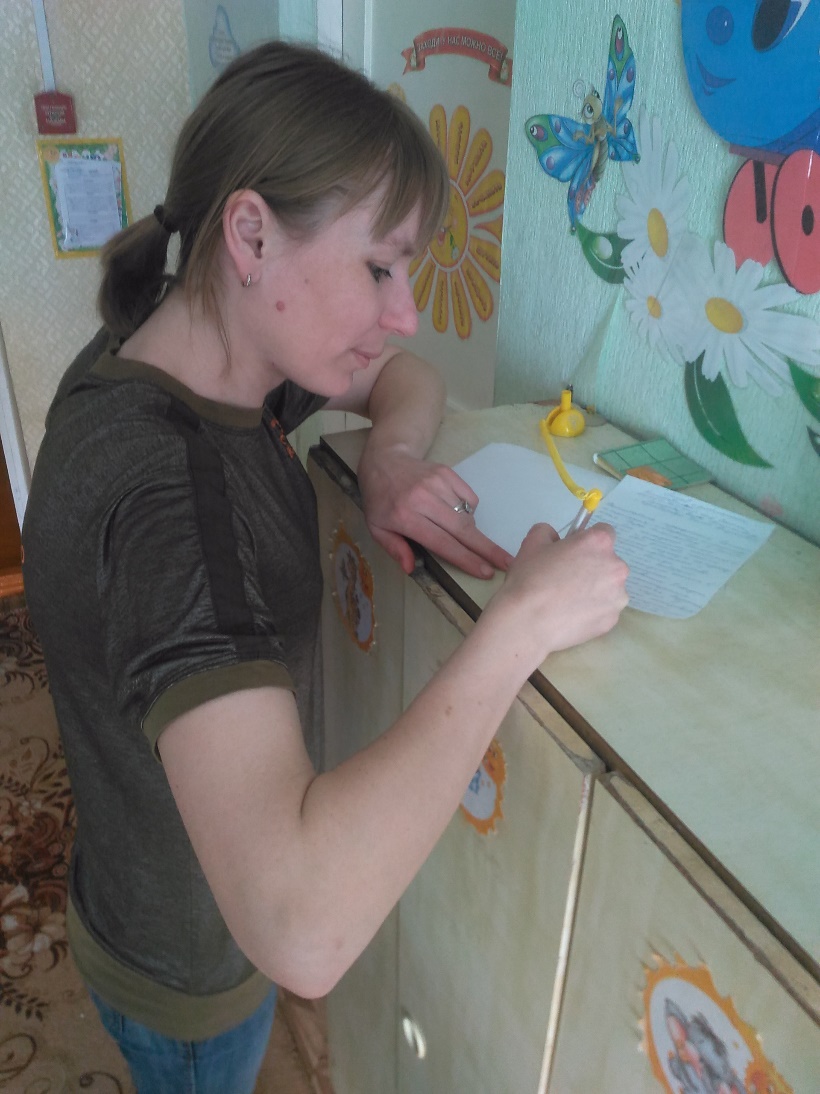 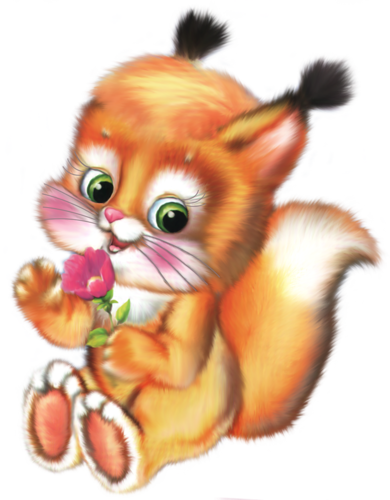 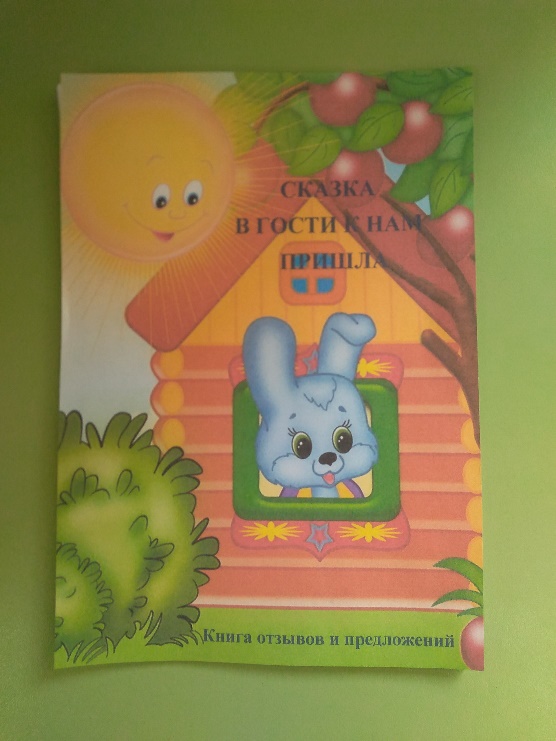 Фотоотчет «Мы любим сказки
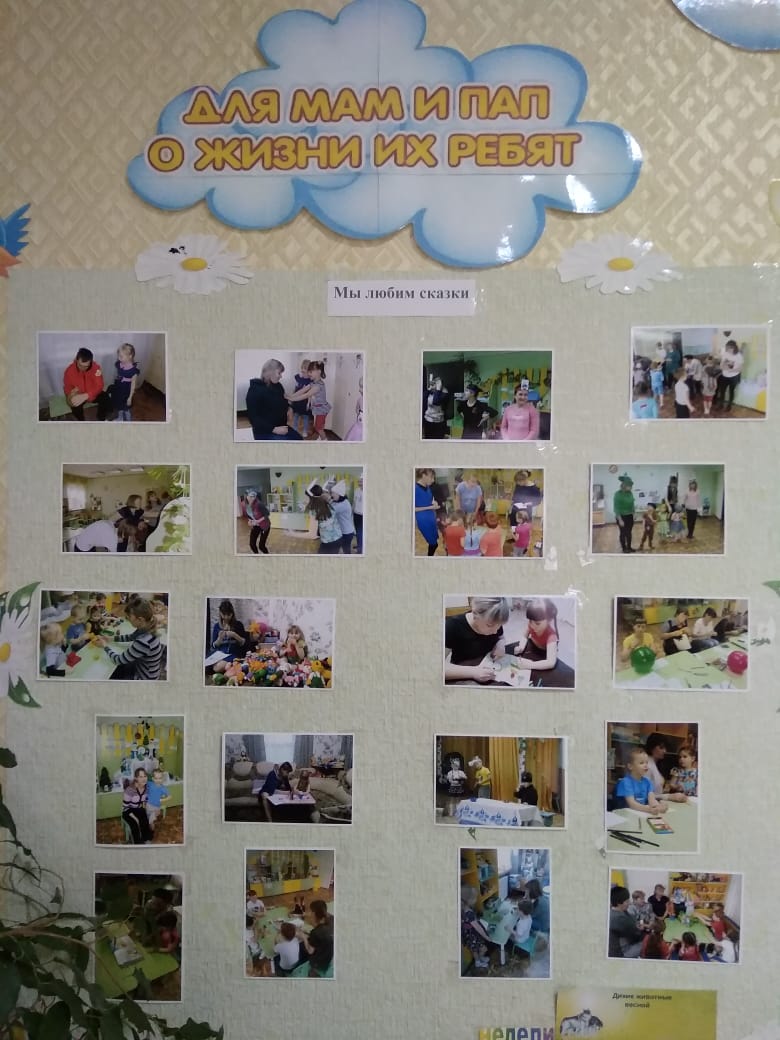 Сказка учит добро понимать,
О поступках людей рассуждать,
Коль плохой, то его осудить,
Ну а слабый – его защитить!
Дети учатся думать, мечтать,
На вопросы ответ получать.
  Каждый раз что-нибудь узнают,
 Родину свою познают!     
                                                                               А. Лесных
Спасибо за внимание!
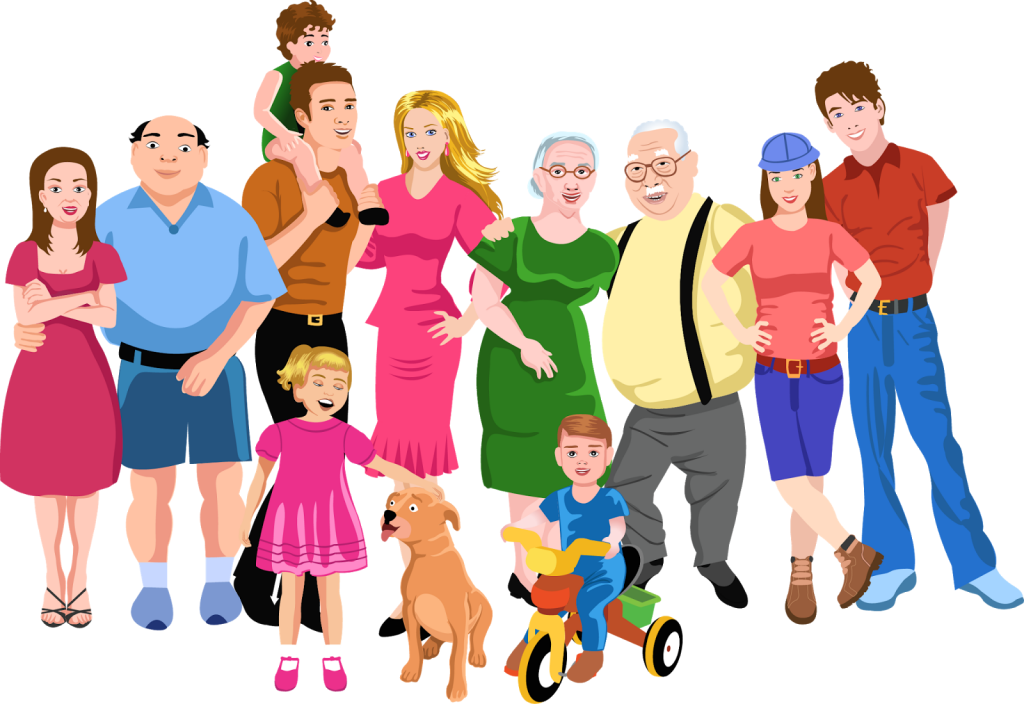